0
18
Regulationof Gene Expression
Figure 18.1
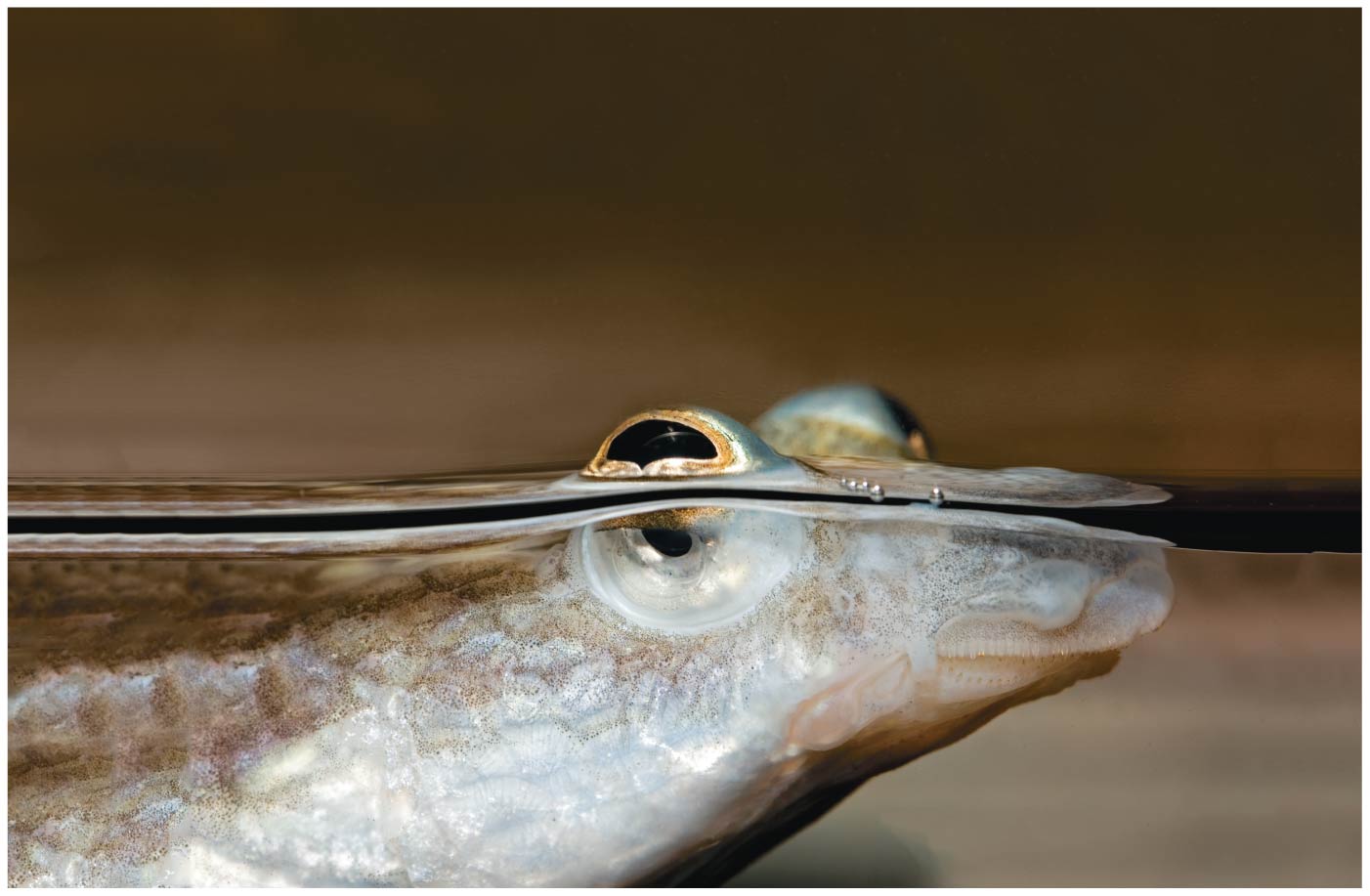 [Speaker Notes: Figure 18.1 How can this fish’s eyes see equally well in both air and water?]
Why regulate gene expression?
Prokaryotes and eukaryotes precisely REGULATE gene expression in response to environmental conditions
In multicellular eukaryotes, gene expression regulates development and is responsible for differences in cell types
RNA molecules play many roles in regulating gene expression in eukaryotes
Overview
Concept 18.1: Bacteria respond to environmental change by regulating transcription
Concept 18.2: Eukaryotic gene expression is regulated at many stages
Concept 18.3: Noncoding RNAs play multiple roles in controlling gene expression
Concept 18.4: A program of differential gene expression leads to the different cell types in a multicellular organism
Overview
Concept 18.1: Bacteria respond to environmental change by regulating transcription
Concept 18.2: Eukaryotic gene expression is regulated at many stages
Concept 18.3: Noncoding RNAs play multiple roles in controlling gene expression
Concept 18.4: A program of differential gene expression leads to the different cell types in a multicellular organism
Concept 18.1: Bacteria respond to environmental change by regulating transcription
Natural selection has favored bacteria that produce ONLY the products needed by that cell
A cell can REGULATE the production of enzymes via gene regulation
One mechanism for control of gene expression in bacteria is the operon model
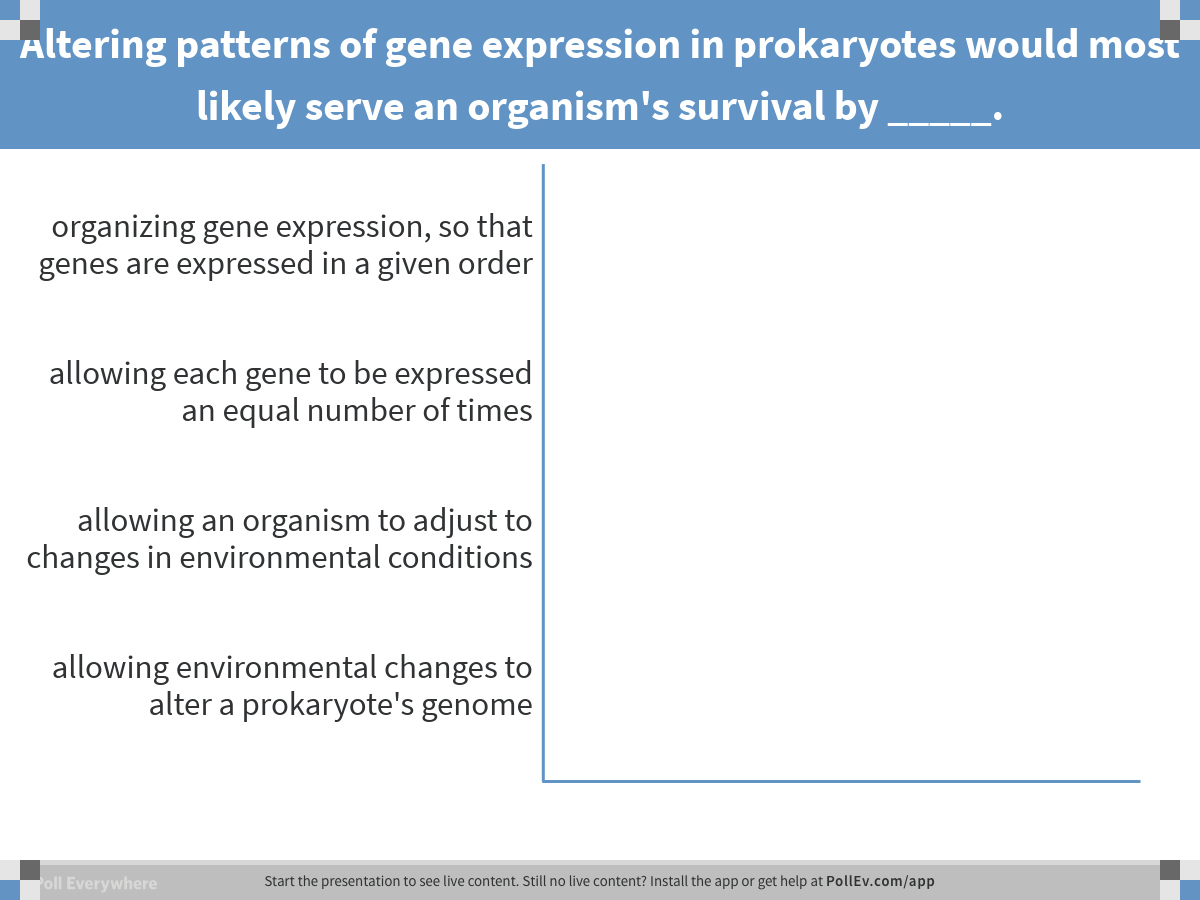 [Speaker Notes: Altering patterns of gene expression in prokaryotes would most likely serve an organism's survival by _____.
https://www.polleverywhere.com/multiple_choice_polls/qfADNwGdjD1okjT]
Concept 18.1: Bacteria respond to environmental change by regulating transcription – Operon
An operon is an entire stretch of DNA that includes the operator, the promoter, and the genes that they control
A cluster of functionally related genes can be coordinately controlled by a single “on-off switch”
The “switch” is a segment of DNA called an operator usually positioned within/near the promoter
Figure 18.UN06
Operon
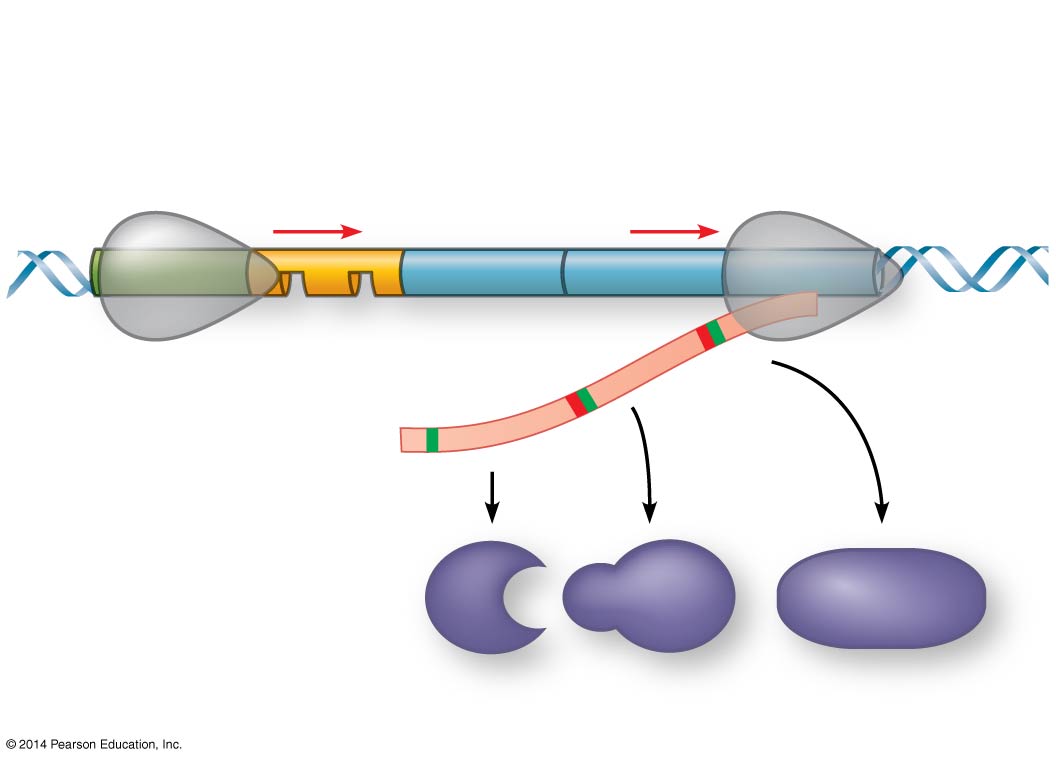 Promoter
Genes
A	B	C
Operator
RNApolymerase
A	B	C
Polypeptides
[Speaker Notes: Figure 18.UN06 Summary of key concepts: operon, general]
Concept 18.1: Bacteria respond to environmental change by regulating transcription – Operon
The operon can be switched OFF by a protein repressor
The repressor PREVENTS gene transcription by binding to the operator and blocking RNA polymerase
A corepressor is a molecule that cooperates with a repressor protein to switch an operon off
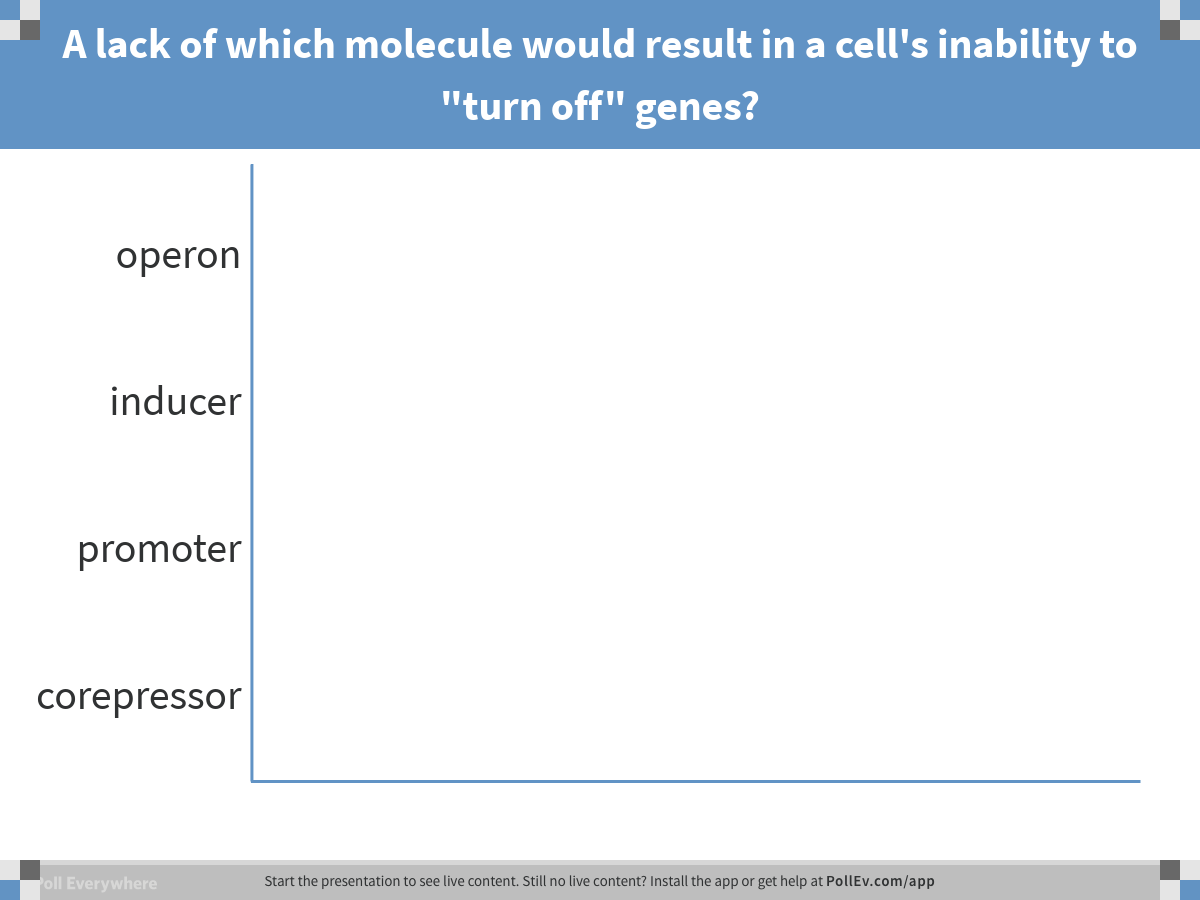 [Speaker Notes: A lack of which molecule would result in a cell's inability to "turn off" genes?
https://www.polleverywhere.com/multiple_choice_polls/tjbMgE9IWaDOrbb]
Concept 18.1: Bacteria respond to environmental change by regulating transcription – Operon
NOTE: The repressor is the product of a separate regulatory gene NOT FOUND ON THE OPERON!!!
The repressor can be in an ACTIVE or INACTIVE form, depending on the presence (or lack thereof) of other molecules	
Ex: trp operon: INACTIVE w/out tryptophan + ACTIVE w/ tryprotphan
Ex: lac operon INACTIVE w/ lactose + ACTIVE w/out lactose
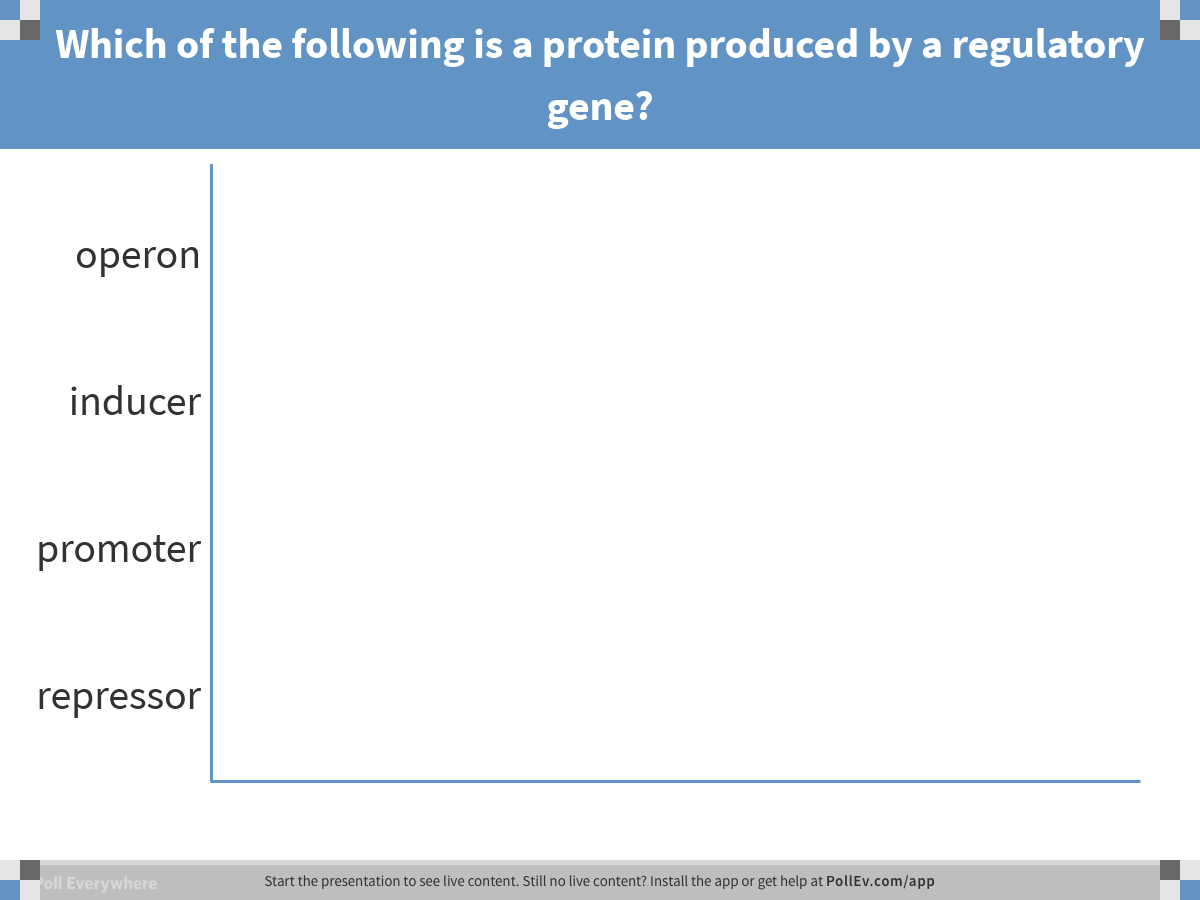 [Speaker Notes: Which of the following is a protein produced by a regulatory gene?
https://www.polleverywhere.com/multiple_choice_polls/RvsS6Kpg8qfqjAH]
Concept 18.1: Bacteria respond to environmental change by regulating transcription – trp Operon
E. coli can synthesize the amino acid tryptophan when it has insufficient tryptophan (needs trp, makes trp)
By default: trp operon = ON  genes for tryptophan synthesis = transcribed
Regulation: trp operon = OFF (REPRESSED) if tryptophan levels are high/sufficient  genes for tryptophan synthesis = NOT transcribed
When enough tryptophan is synthesized, it beings to bind to the trp repressor protein  turns the operon OFF 
This repressor protein is active only in the presence of its corepressor tryptophan
Figure 18.3a
NOT PART OF OPERON!
trp operon
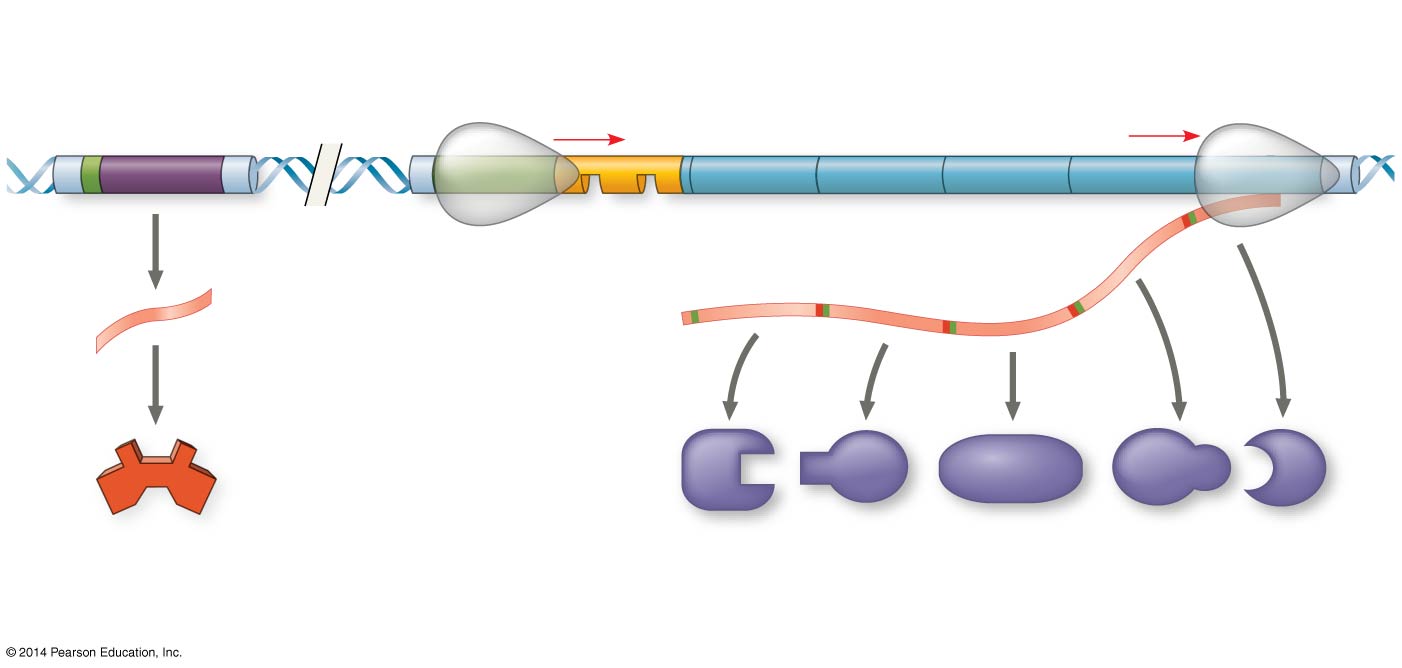 DNA
Promoter
Promoter
Regulatory gene
Genes of operon
trpE
trpR
trpB
trpA
trpC
trpD
Operator
RNApolymerase
Stop codon
Start codon
mRNA
3′
mRNA 5′
5′
Protein
Inactiverepressor
E	D	C	B              A
Polypeptide subunits that make upenzymes for tryptophan synthesis
(a) Tryptophan absent, repressor inactive, operon on
[Speaker Notes: Figure 18.3a The trp operon in E. coli: regulated synthesis of repressible enzymes (part 1: tryptophan absent)]
Figure 18.3b
NOT PART OF OPERON!
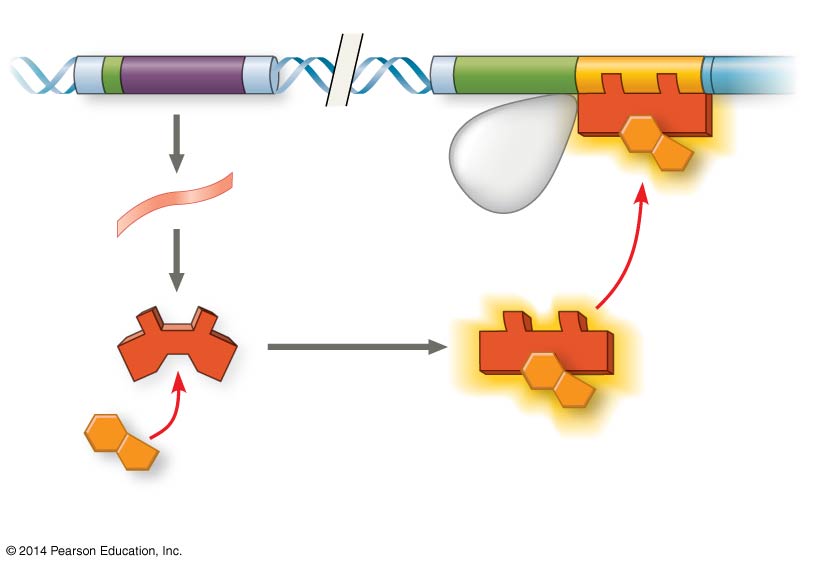 DNA
trpR
trpE
NoRNAmade
3′
mRNA
5′
Activerepressor
Protein
Tryptophan(corepressor)
(b) Tryptophan present, repressor active, operon off
[Speaker Notes: Figure 18.3b The trp operon in E. coli: regulated synthesis of repressible enzymes (part 2: tryptophan present)]
Figure 18.3
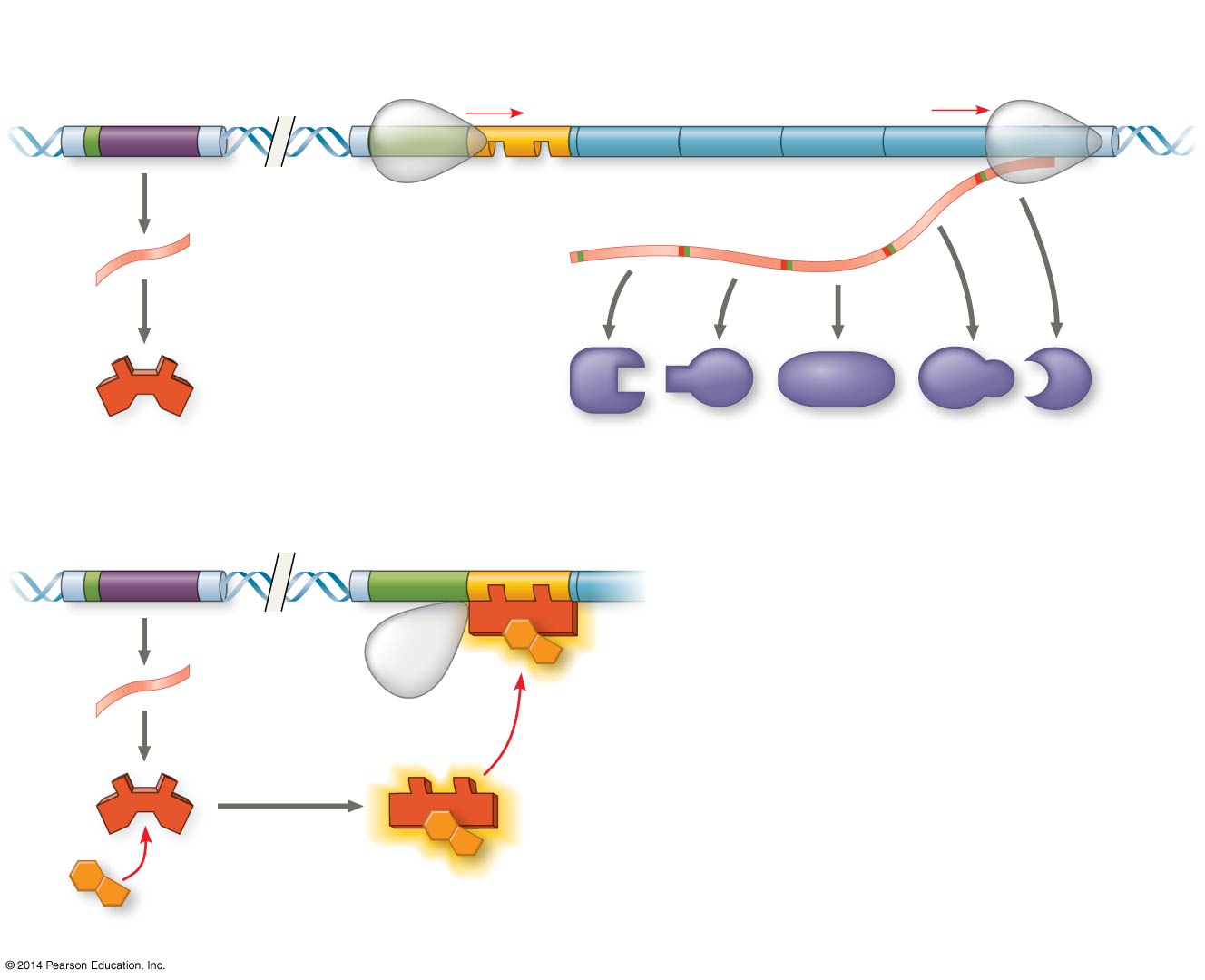 trp operon
DNA
Promoter
Regulatory gene
Promoter
Genes of operon
trpR
trpE
trpB
trpA
trpC
trpD
Operator
RNApolymerase
Start codon
Stop codon
3′
mRNA
mRNA 5′
5′
Inactiverepressor
E	D	C	B	         A
Protein
Polypeptide subunitsthat make up enzymesfor tryptophan synthesis
(a) Tryptophan absent, repressor inactive, operon on
DNA
trpR
trpE
NoRNAmade
3′
mRNA
5′
Protein
Activerepressor
Tryptophan(corepressor)
(b) Tryptophan present, repressor active, operon off
[Speaker Notes: Figure 18.3 The trp operon in E. coli: regulated synthesis of repressible enzymes]
Concept 18.1: Bacteria respond to environmental change by regulating transcription: (-) Regulation
Negative (-) Gene Regulation of Operons
A repressible operon is one that is USUALLY ON 
Binding of a repressor to the operator shuts off transcription
Repressible enzymes usually function in anabolic pathways; their synthesis is REPRESSED by high levels of the end product
Ex: trp operon = repressible operon
Figure 18.UN07
Repressible operon:
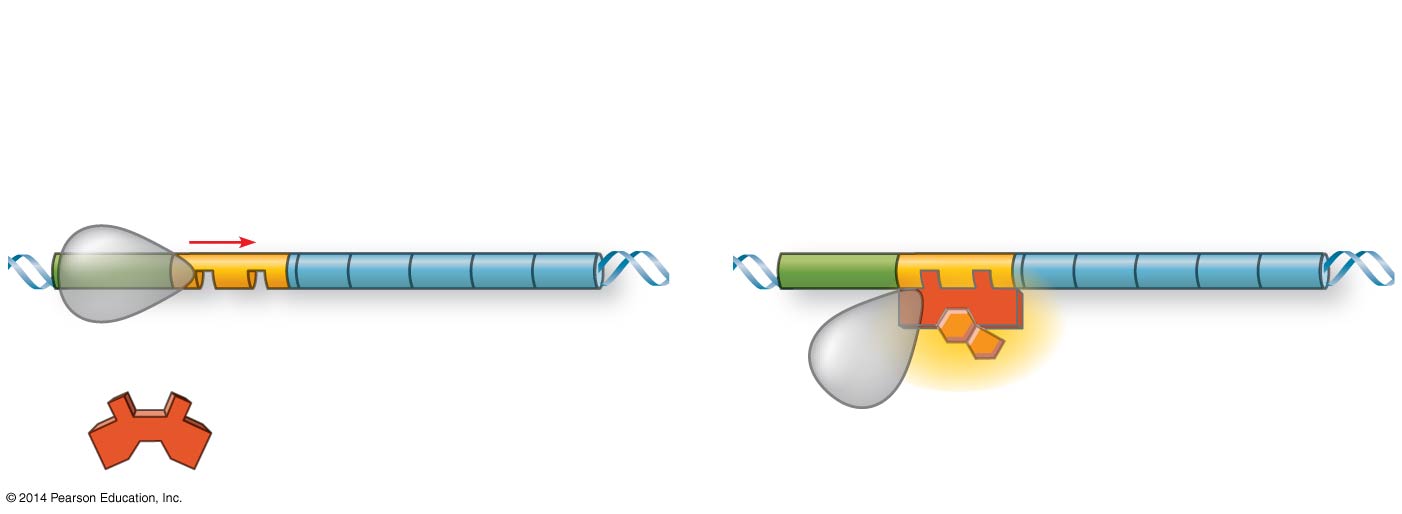 Genes expressed
Genes not expressed
Promoter
Genes
Operator
Active repressor:corepressor bound
Inactive repressor:no corepressor present
Corepressor
The “Norm”
The “Regulated”
[Speaker Notes: Figure 18.UN07 Summary of key concepts: operon, repressible]
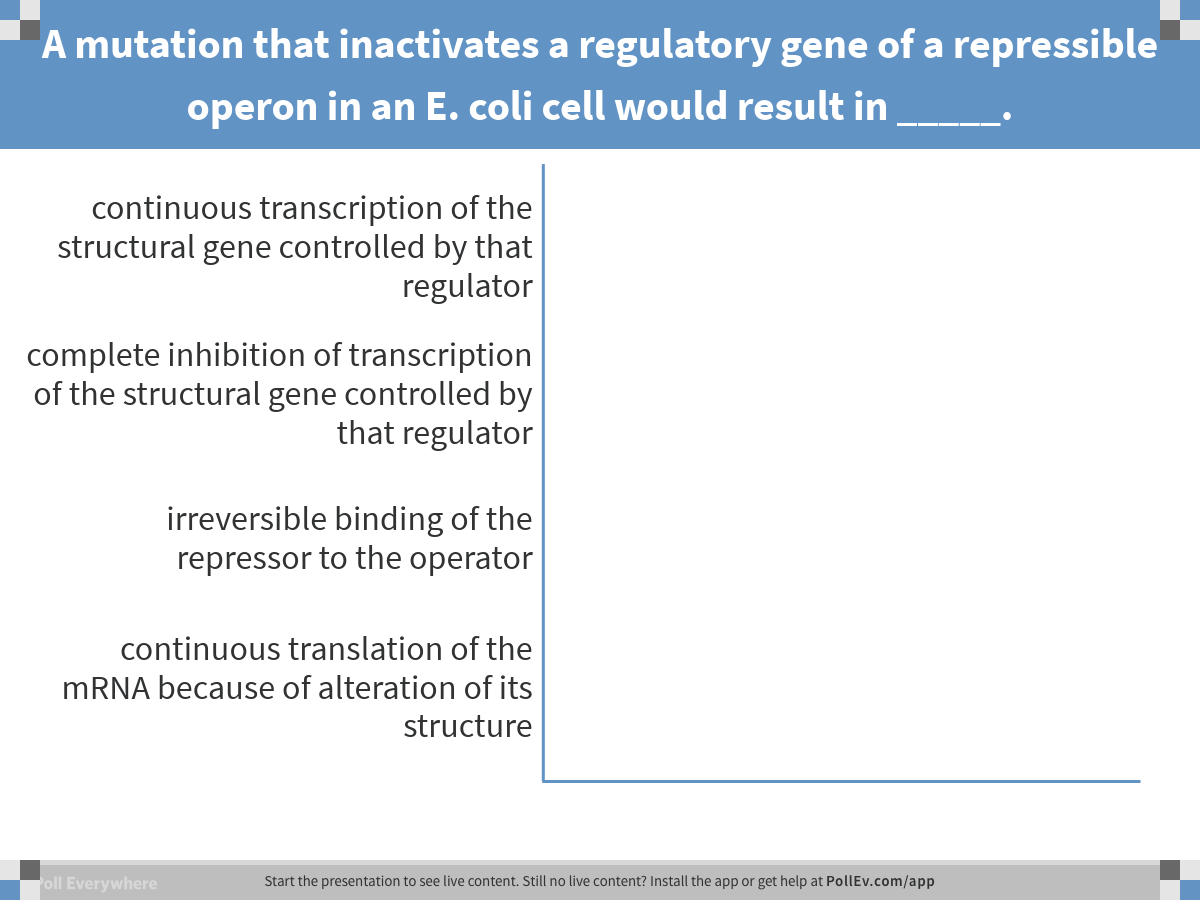 [Speaker Notes: A mutation that inactivates a regulatory gene of a repressible operon in an E. coli cell would result in _____.
https://www.polleverywhere.com/multiple_choice_polls/cWaGe7f0yLQTywW]
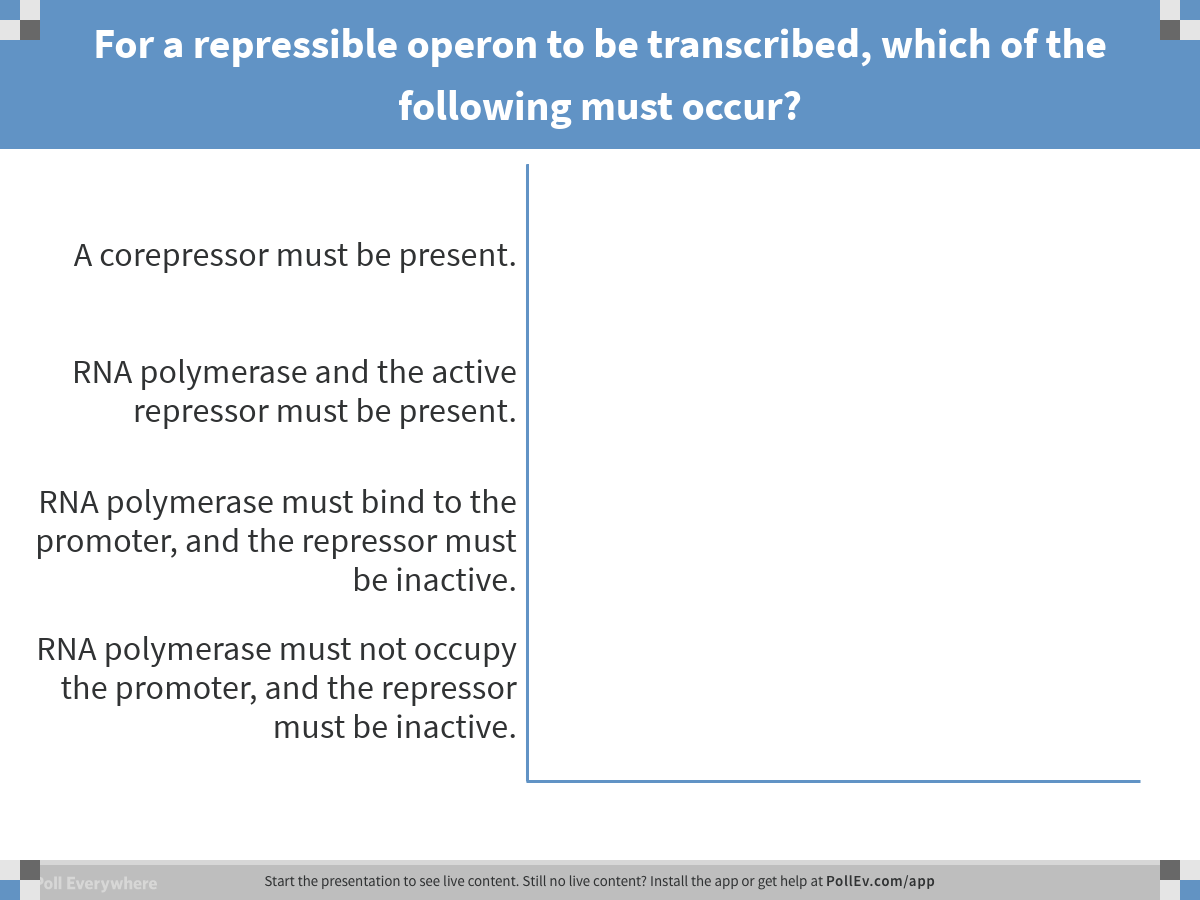 [Speaker Notes: For a repressible operon to be transcribed, which of the following must occur?
https://www.polleverywhere.com/multiple_choice_polls/aNbvRAFzijvfNTj]
Concept 18.1: Bacteria respond to environmental change by regulating transcription: (-) Regulation
Negative (-) Gene Regulation of Operons
An inducible operon is one that is USUALLY OFF
An inducer INACTIVATES the repressor and turns on transcription (repressor off…genes txned)
Inducible enzymes usually function in catabolic pathways; their synthesis is INDUCED by achemical signal
Figure 18.UN08
Inducible operon:
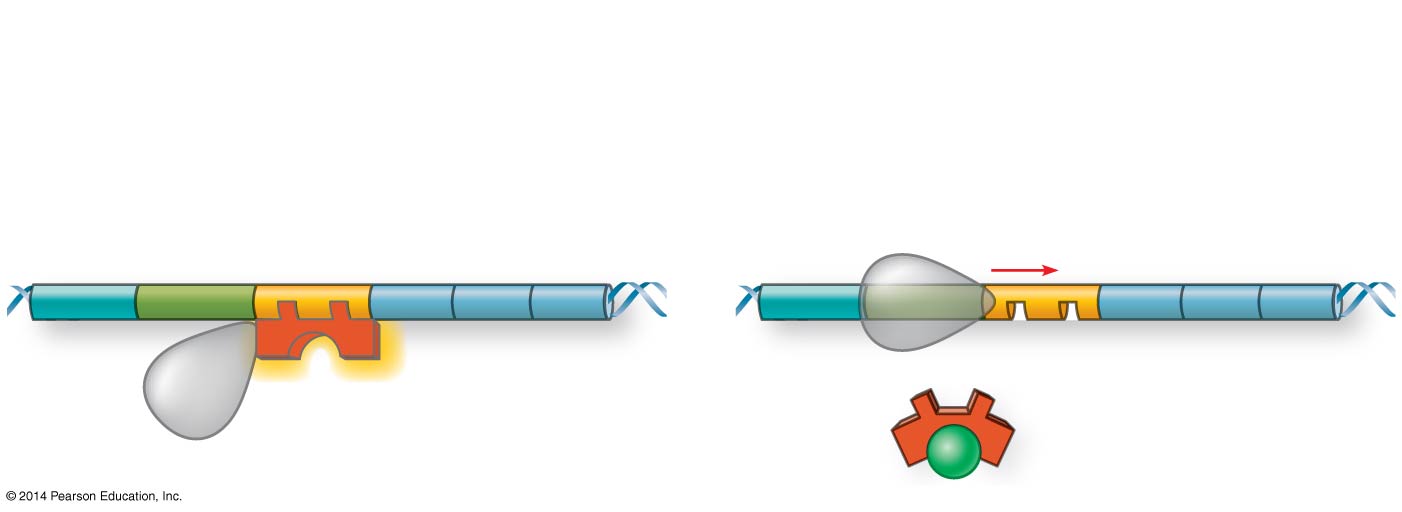 Genes expressed
Genes not expressed
Promoter
Operator
Genes
Inactive repressor:inducer bound
Active repressor:no inducer present
Inducer
The “Norm”
The “Regulated”
[Speaker Notes: Figure 18.UN08 Summary of key concepts: operon, inducible]
Concept 18.1: Bacteria respond to environmental change by regulating transcription: (-) Regulation
Negative (-) Gene Regulation of Operons
Ex: lac operon = inducible operon 
Contains genes that code for enzymes used in the hydrolysis and metabolism of lactose
By itself, the lac repressor is active and switches the lac operon OFF (off “by default”)
In the presence of an inducer (allolactose)  repressor falls off operator  lac metabolism genes txned
Figure 18.4a
NOT PART OF OPERON!
Regulatory gene
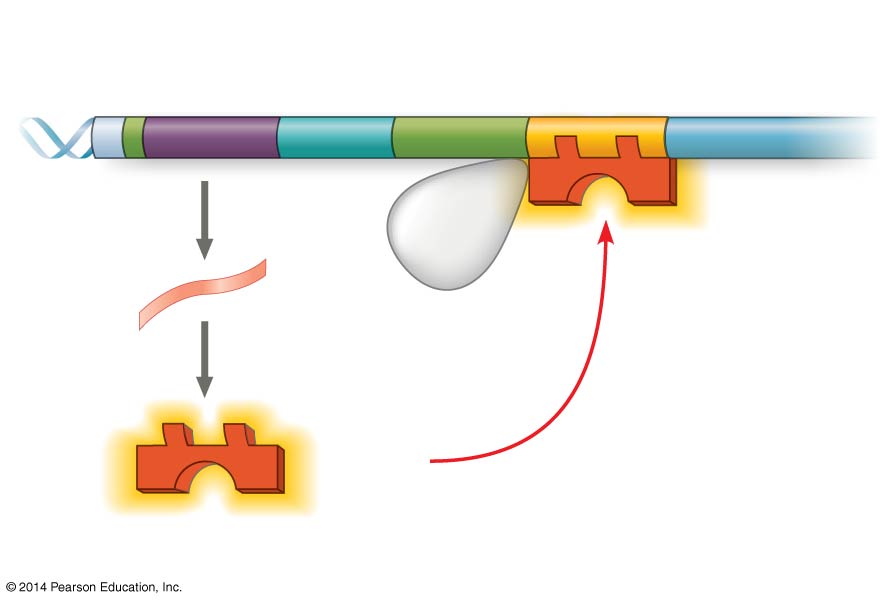 Promoter
Operator
DNA
I
lac
IacZ
No RNAmade
3′
mRNA
5′
RNApolymerase
Protein
Activerepressor
(a) Lactose absent, repressor active, operon off
[Speaker Notes: Figure 18.4a The lac operon in E. coli: regulated synthesis of inducible enzymes (part 1: lactose absent)]
Figure 18.4b
NOT PART OF OPERON!
lac operon
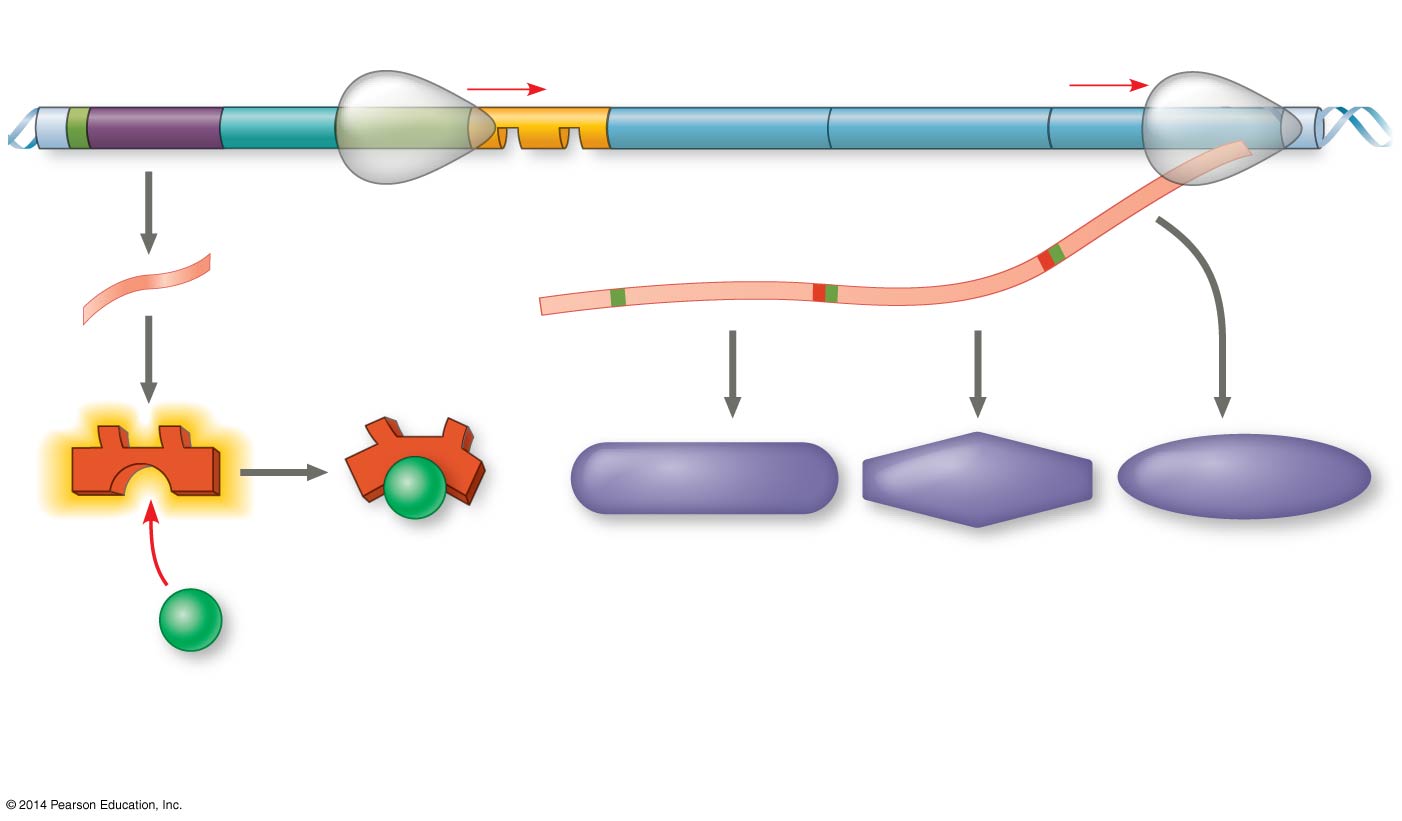 DNA
lac
I
lacA
lacY
lacZ
RNA polymerase
mRNA
Start codon
Stop codon
3′
mRNA 5′
5′
Protein
Transacetylase
Permease
β-Galactosidase
Inactiverepressor
Allolactose(inducer)
(b) Lactose present, repressor inactive, operon on
[Speaker Notes: Figure 18.4b The lac operon in E. coli: regulated synthesis of inducible enzymes (part 2: lactose present)]
Figure 18.4
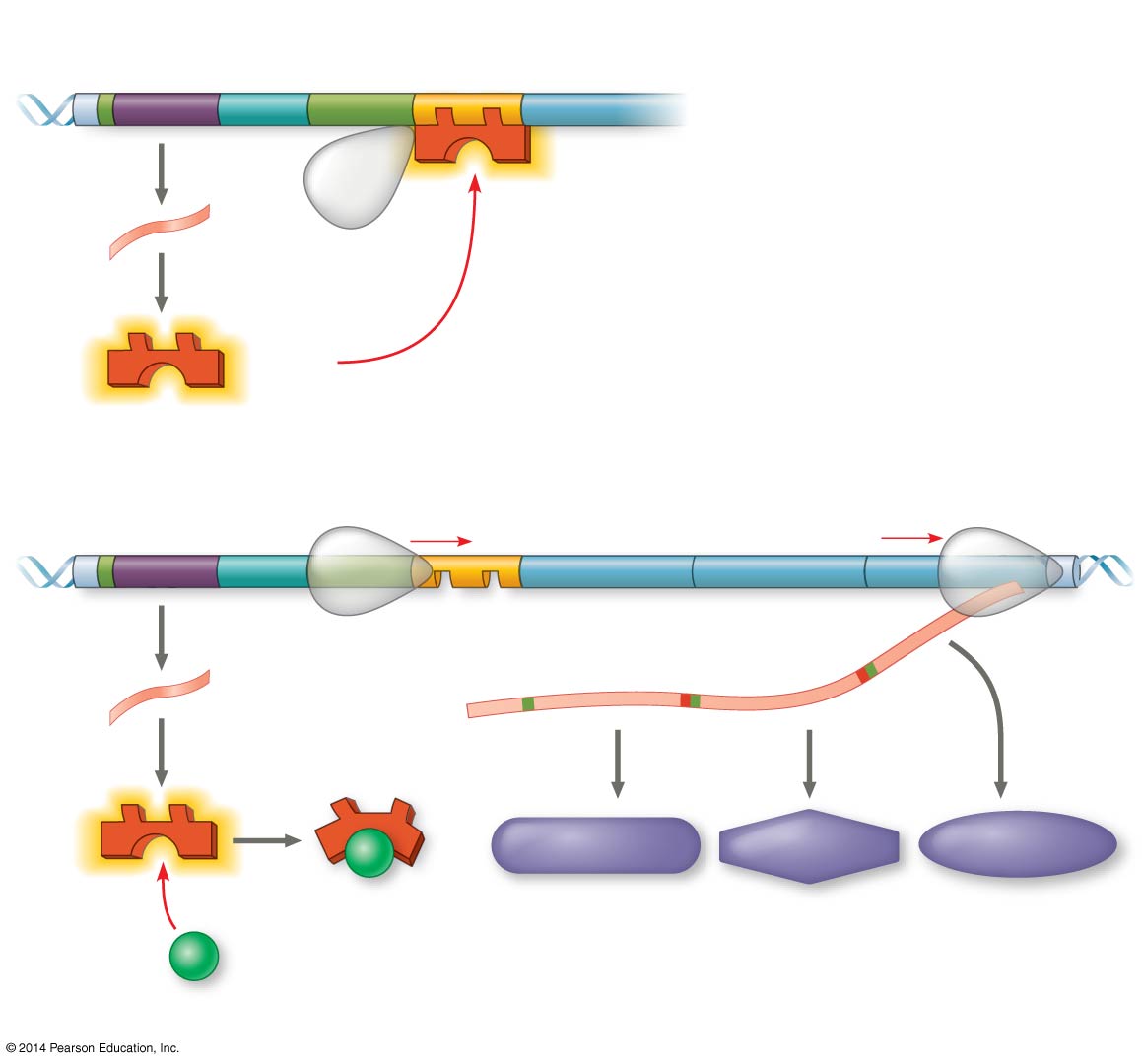 Promoter
Regulatory gene
Operator
DNA
lac
lac
I
I
IacZ
No RNAmade
3′
mRNA
5′
RNApolymerase
Activerepressor
Protein
(a) Lactose absent, repressor active, operon off
lac operon
DNA
lacA
lacY
lacZ
RNA polymerase
Start codon
Stop codon
3′
3′
mRNA
mRNA 5′
5′
Protein
Transacetylase
Permease
β-Galactosidase
Inactiverepressor
Allolactose(inducer)
(b) Lactose present, repressor inactive, operon on
[Speaker Notes: Figure 18.4 The lac operon in E. coli: regulated synthesis of inducible enzymes]
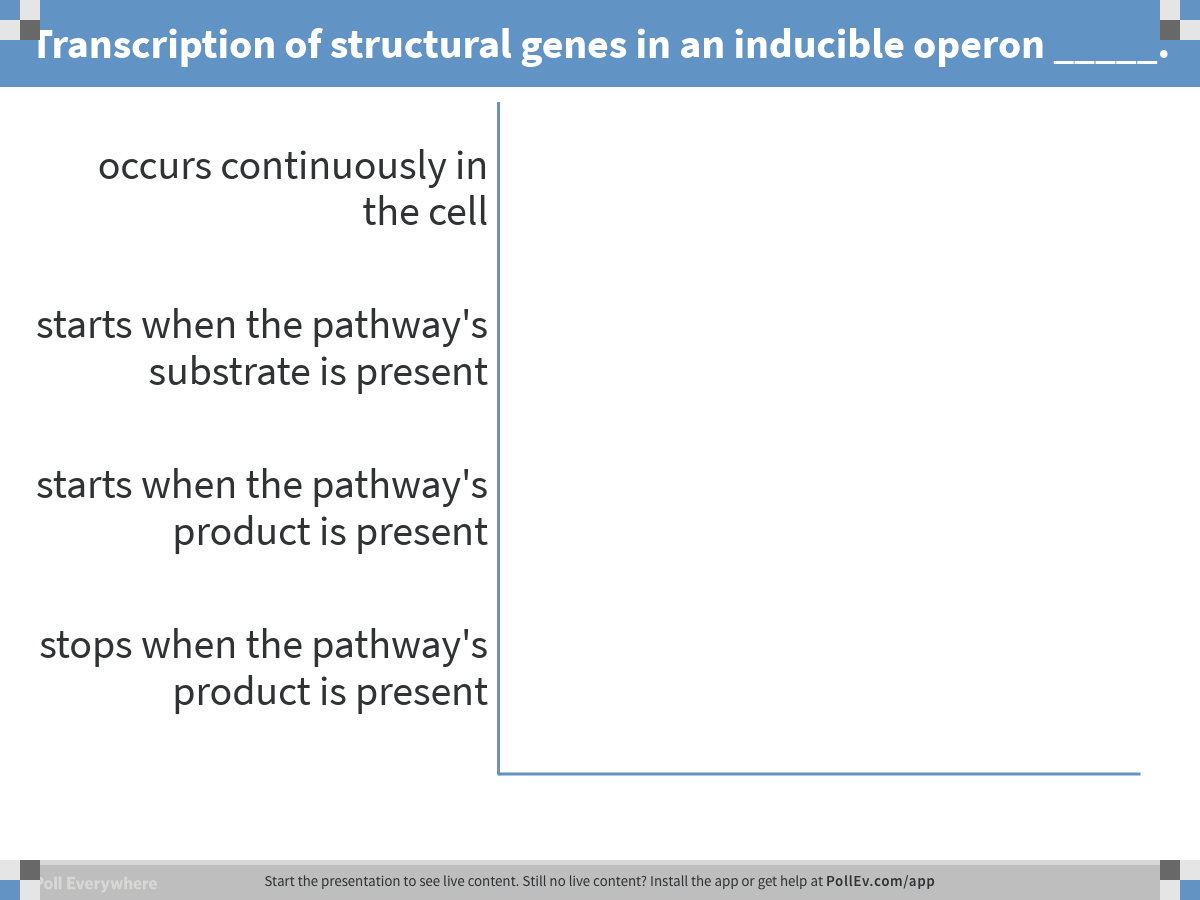 [Speaker Notes: Transcription of structural genes in an inducible operon _____.
https://www.polleverywhere.com/multiple_choice_polls/PGpF0fmTLJyviD4]
Concept 18.1: Bacteria respond to environmental change by regulating transcription: (-) Regulation
Regulation of the trp and lac operons involves negative control of genes because operons are switched off by the active form of the repressor
Negative control is all about the repressor
Concept 18.1: Bacteria respond to environmental change by regulating transcription: (+) Regulation
Positive control occurs via stimulatory protein
CAP = catabolite activator protein
Activator of transcription, BUT is in inactive form
CAP+cAMP
Activator of transcription, in active form
What dictates active vs. inactive form?
The “Glucose Golden Rule” = Presence (or lack thereof) of glucose
Concept 18.1: Bacteria respond to environmental change by regulating transcription: (+) Regulation
When glucose (a preferred food source of E. coli) is scarce, CAP IS ACTIVATED by binding with cyclic AMP (cAMP)
Activated CAP attaches to the promoter of the lac operon and INCREASES the affinity of RNA polymerase, thus ACCELERATING TRANSCRIPTION of lac metabolism genes
When glucose levels increase, CAP detaches from the lac operon, and lac operon transcription returns to a “normal rate” 
It’ll still happen, but not nearly as much or as efficiently as with CAP+cAMP (active CAP)
Figure 18.5a
Why?
Promoter
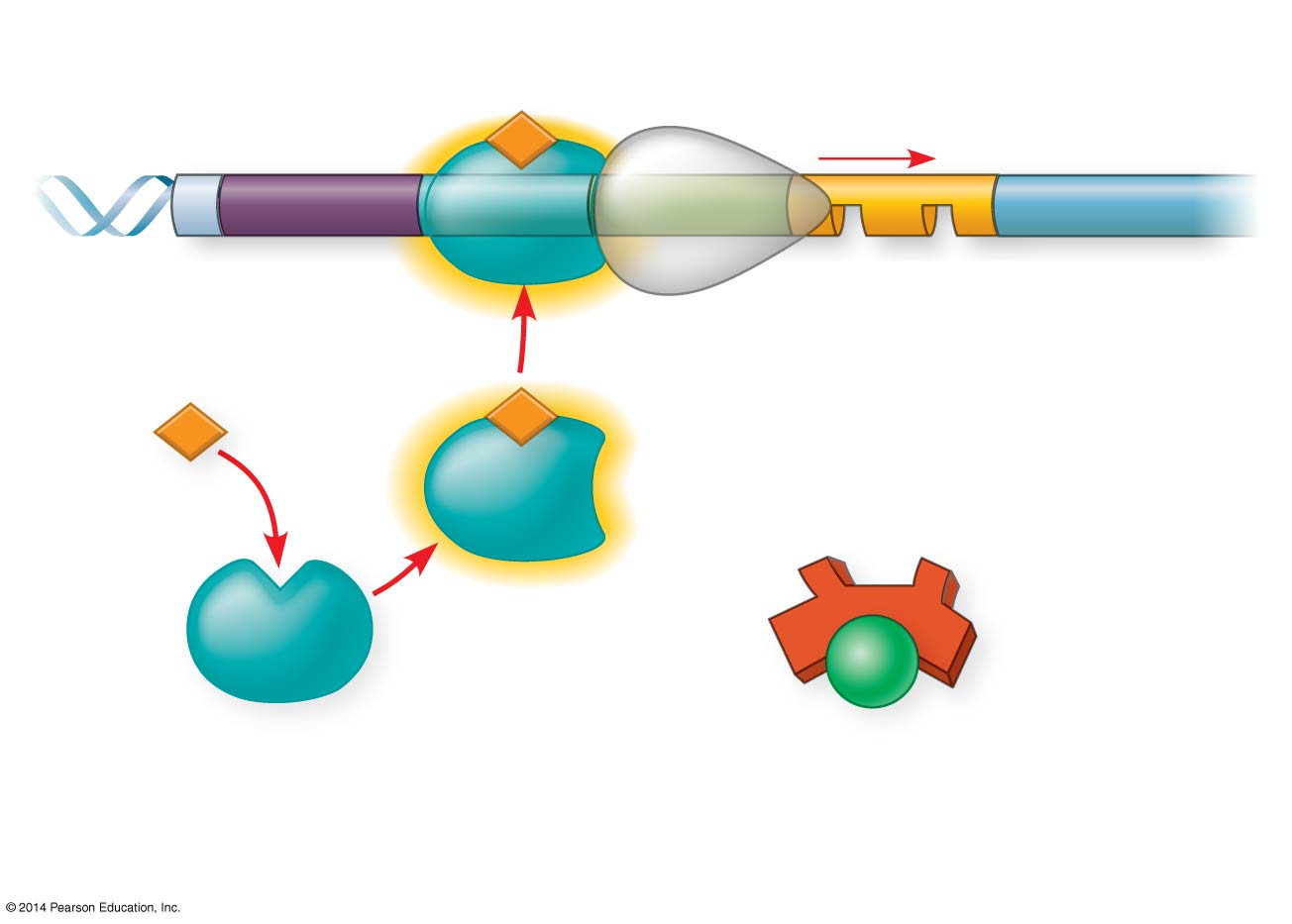 Operator
DNA
lacZ
lac
I
RNApolymerasebinds and transcribes
CAP-binding site
Active
CAP
cAMP
Inactive lacrepressor
Inactive
CAP
Allolactose
(a) Lactose present, glucose scarce (cAMP level high):	abundant lac mRNA synthesized
[Speaker Notes: Figure 18.5a Positive control of the lac operon by catabolite activator protein (CAP) (part 1: glucose scarce)]
Figure 18.5a
Promoter
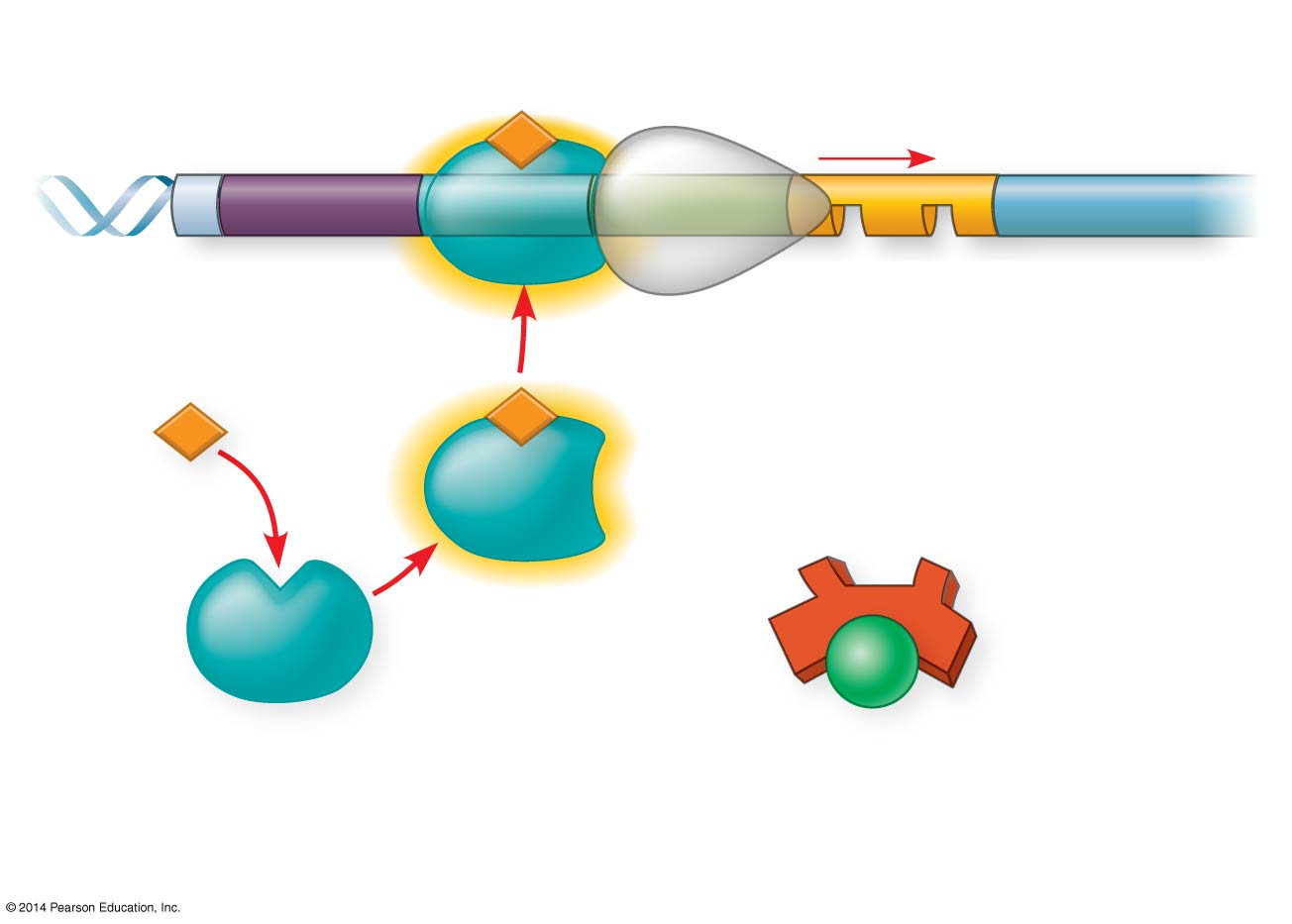 Operator
DNA
lacZ
lac
I
RNApolymerasebinds and transcribes
CAP-binding site
Active
CAP
cAMP
Inactive lacrepressor
That’s why!
Inactive
CAP
Allolactose
(a) Lactose present, glucose scarce (cAMP level high):	abundant lac mRNA synthesized
[Speaker Notes: Figure 18.5a Positive control of the lac operon by catabolite activator protein (CAP) (part 1: glucose scarce)]
Figure 18.5b
Why?
Promoter
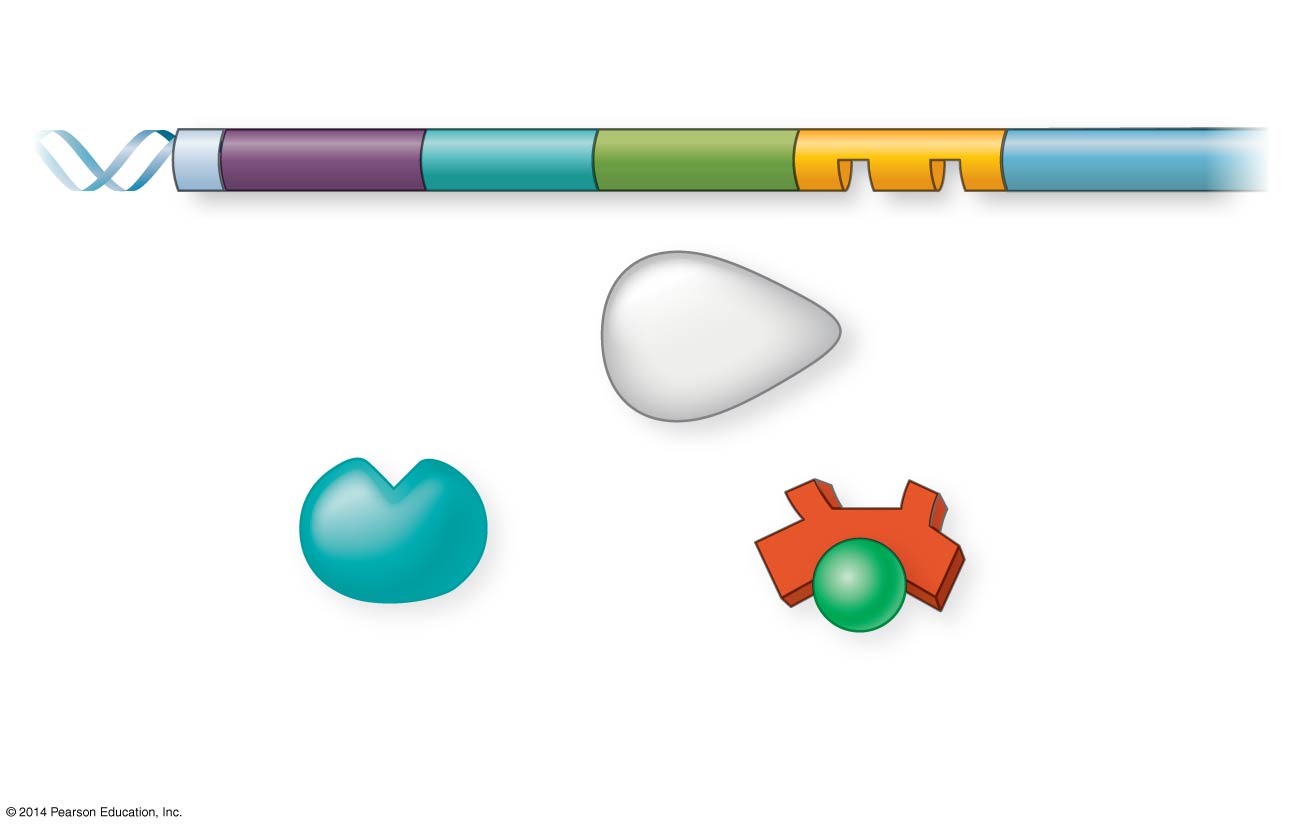 DNA
lacZ
lac
I
CAP-binding site
Operator
RNApolymerase lesslikely to bind
Inactive
CAP
Inactive lacrepressor
(b) Lactose present, glucose present (cAMP level low):	little lac mRNA synthesized
[Speaker Notes: Figure 18.5b Positive control of the lac operon by catabolite activator protein (CAP) (part 2: glucose present)]
Figure 18.5b
Promoter
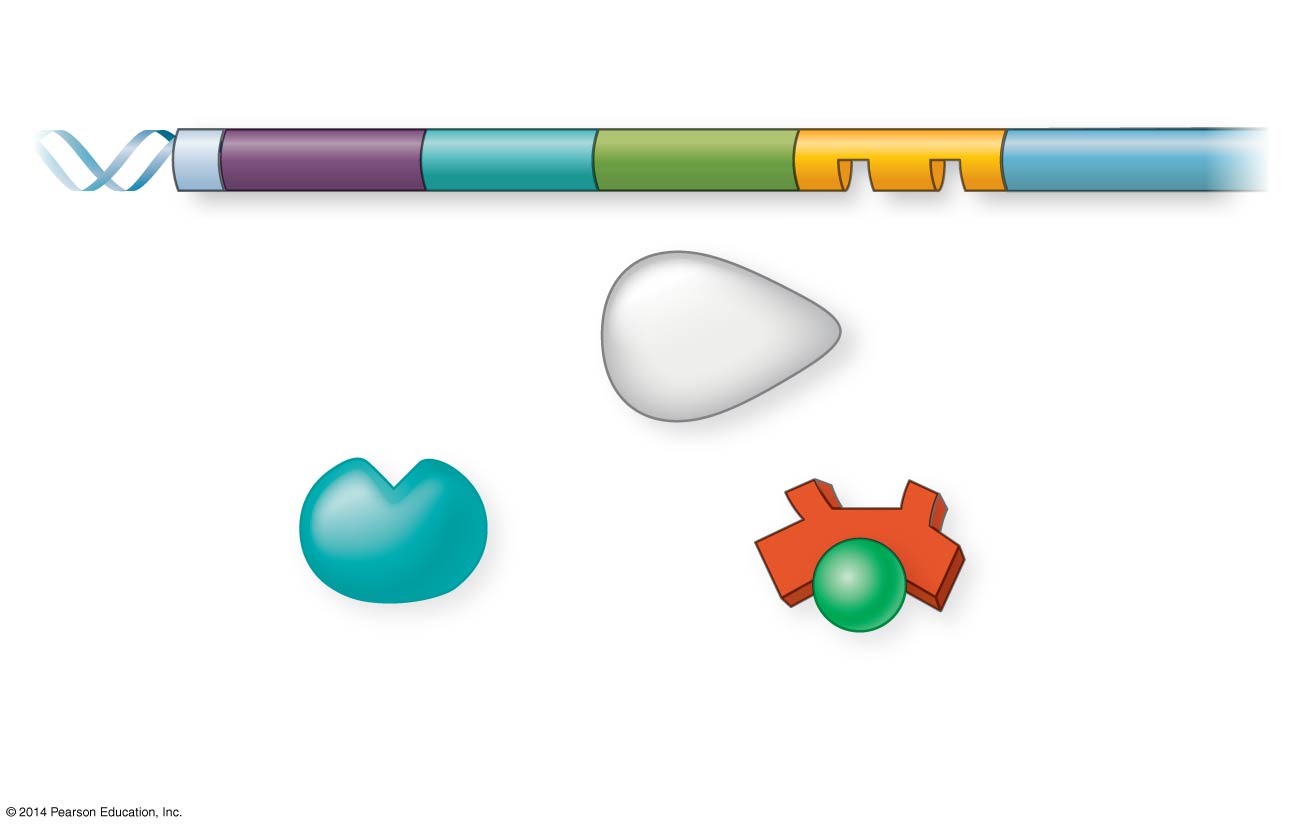 DNA
lacZ
lac
I
CAP-binding site
Operator
RNApolymerase lesslikely to bind
Inactive
CAP
That’s why!
Inactive lacrepressor
(b) Lactose present, glucose present (cAMP level low):	little lac mRNA synthesized
[Speaker Notes: Figure 18.5b Positive control of the lac operon by catabolite activator protein (CAP) (part 2: glucose present)]
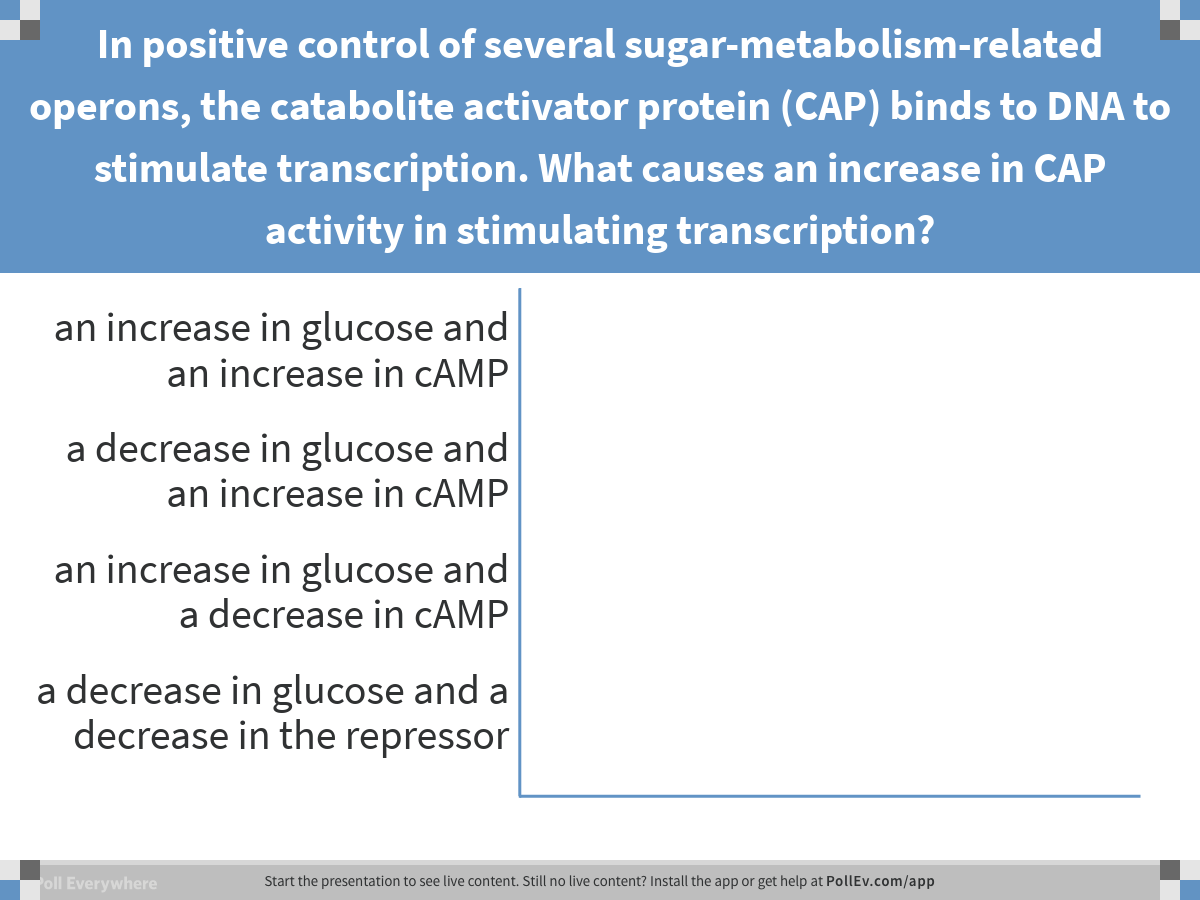 [Speaker Notes: In positive control of several sugar-metabolism-related operons, the catabolite activator protein (CAP) binds to DNA to stimulate transcription. What causes an increase in CAP activity in stimulating transcription?
https://www.polleverywhere.com/multiple_choice_polls/GPhxDS5VhWnM6JX]
Figure 18.5
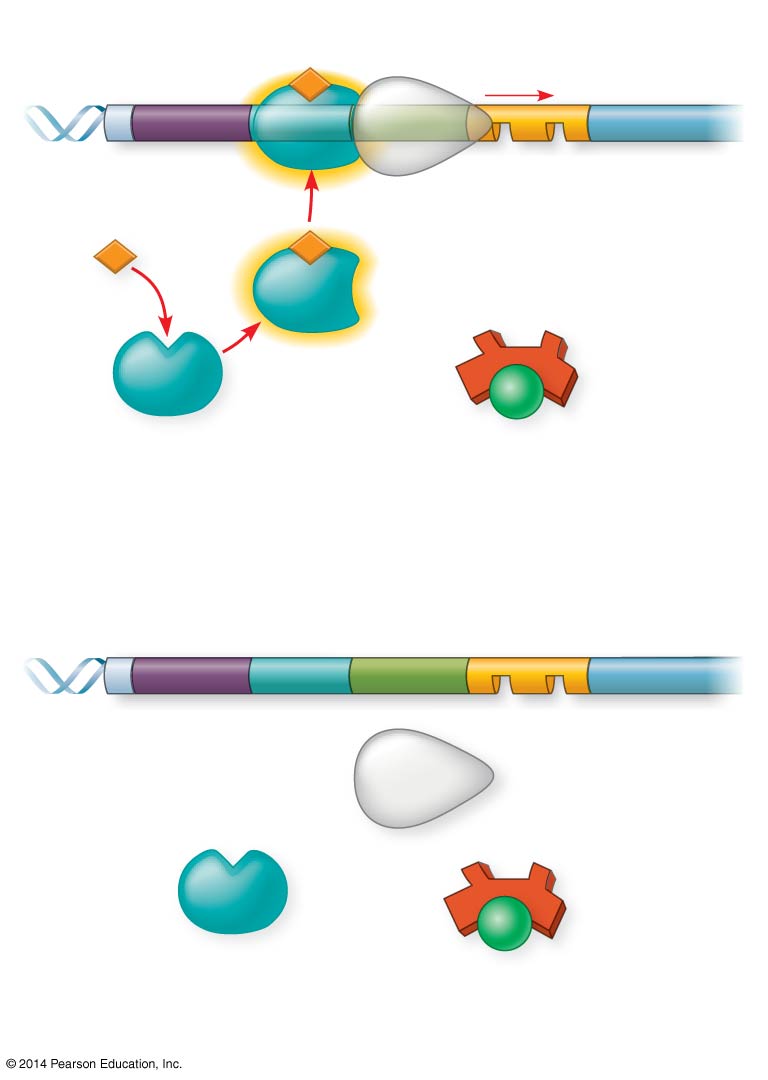 Promoter
Operator
DNA
lacZ
RNApolymerasebinds and transcribes
CAP-binding site
lac
lac
I
I
Active
CAP
cAMP
Inactive lacrepressor
Inactive
CAP
Allolactose
(a) Lactose present, glucose scarce (cAMP level high):	abundant lac mRNA synthesized
Promoter
DNA
lacZ
Operator
CAP-binding site
RNApolymerase lesslikely to bind
Inactive
CAP
Inactive lacrepressor
(b) Lactose present, glucose present (cAMP level low):	 little lac mRNA synthesized
[Speaker Notes: Figure 18.5 Positive control of the lac operon by catabolite activator protein (CAP)]
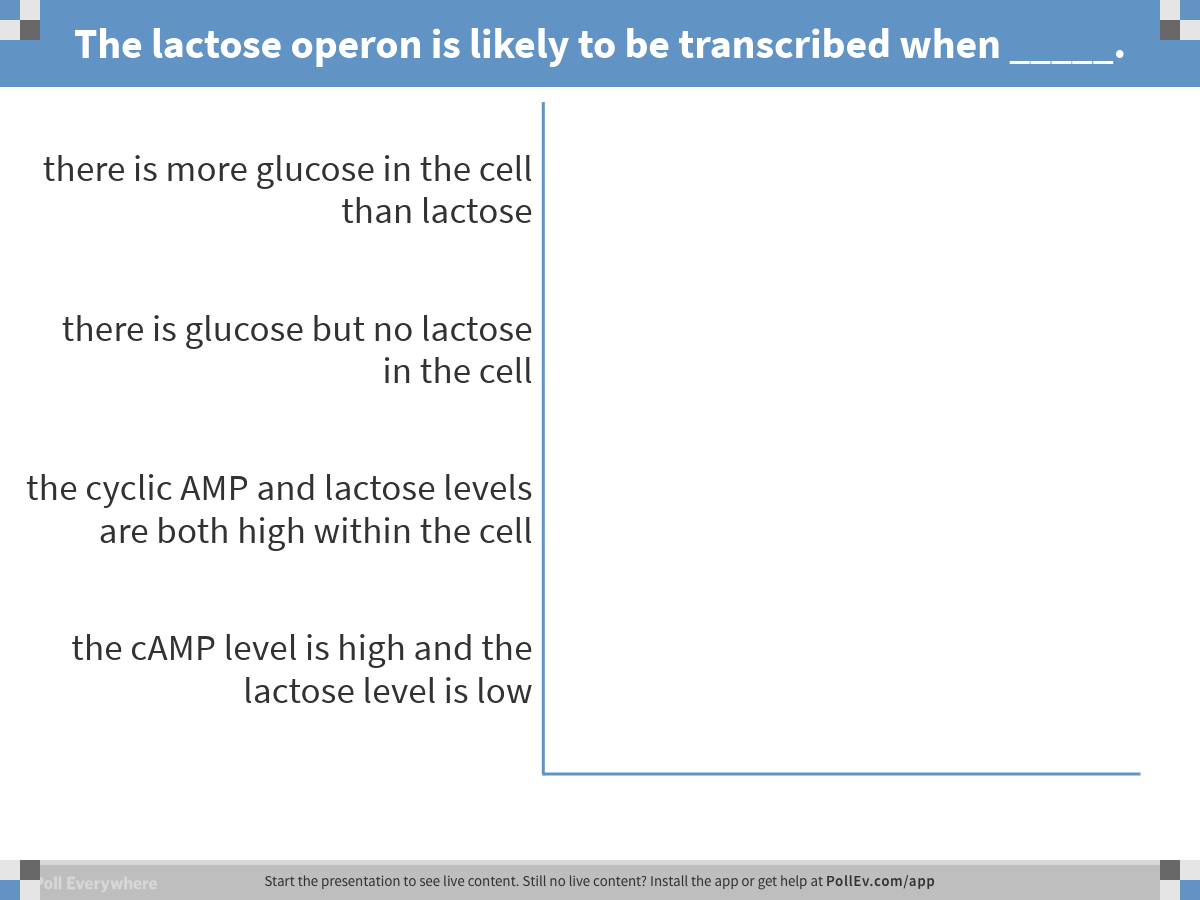 [Speaker Notes: The lactose operon is likely to be transcribed when _____.
https://www.polleverywhere.com/multiple_choice_polls/W0mMVtFN3DHBvbK]
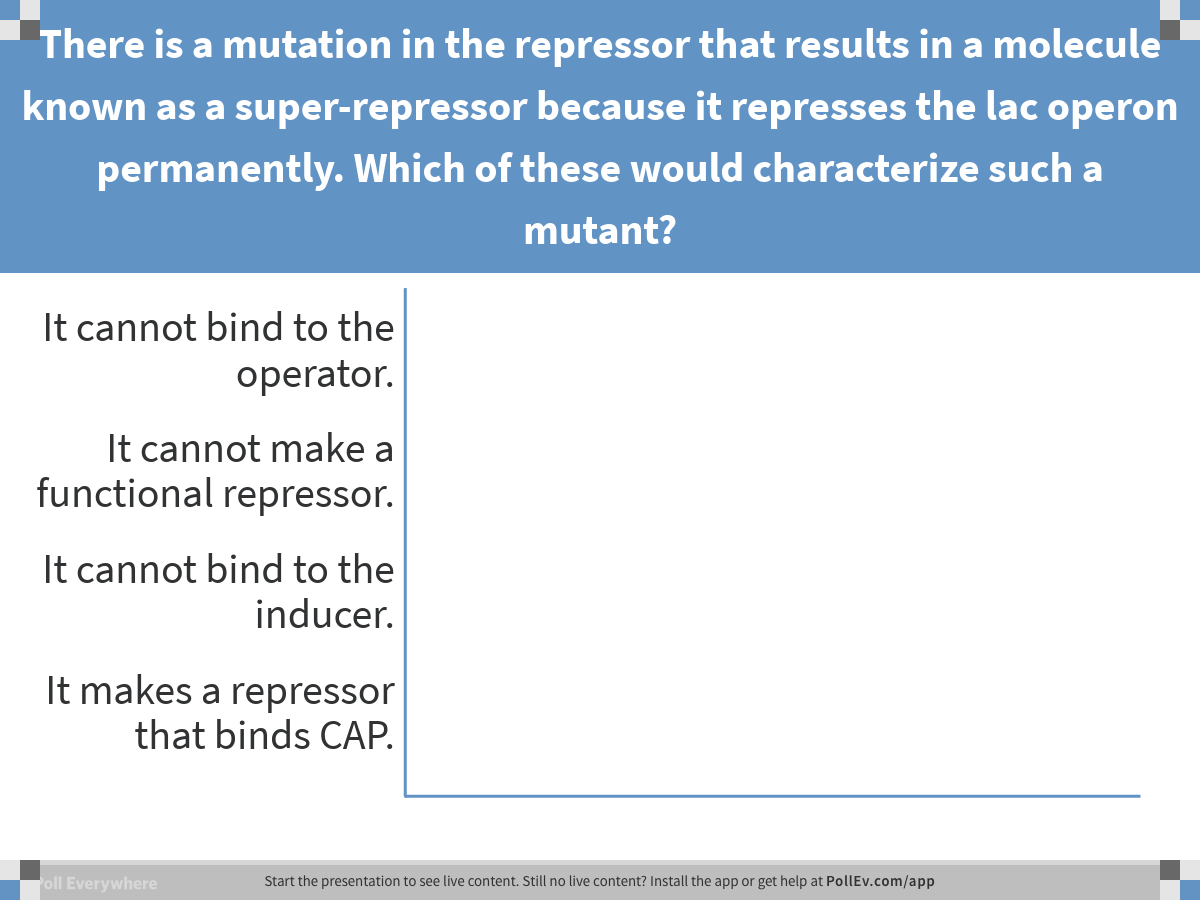 [Speaker Notes: There is a mutation in the repressor that results in a molecule known as a super-repressor because it represses the lac operon permanently. Which of these would characterize such a mutant?
https://www.polleverywhere.com/multiple_choice_polls/pHoctdnilxomL96]
18.1 RECAP
True/False: Pro and Eu BOTH regulate gene expression
True/False: The operon model of gene regulation applies to ALL organisms
True/False: An operon is a stretch of DNA that includes the operator, promoter, and regulatory gene
True/False: A repressor physically blocks RNA polymerase
True/False: The trp and lac operon repressors are both normally ACTIVE 
True/False: Tryptophan is a corepressor
True/False: A repressible operon is usually ON
True/False: The lac operon is an inducible operon
True/False: The trp operon leads to a catabolic pathway
True/False: CAP is usually in its active form
True/False: High cAMP levels promote an active CAP
True/False: High glucose levels promote an active CAP
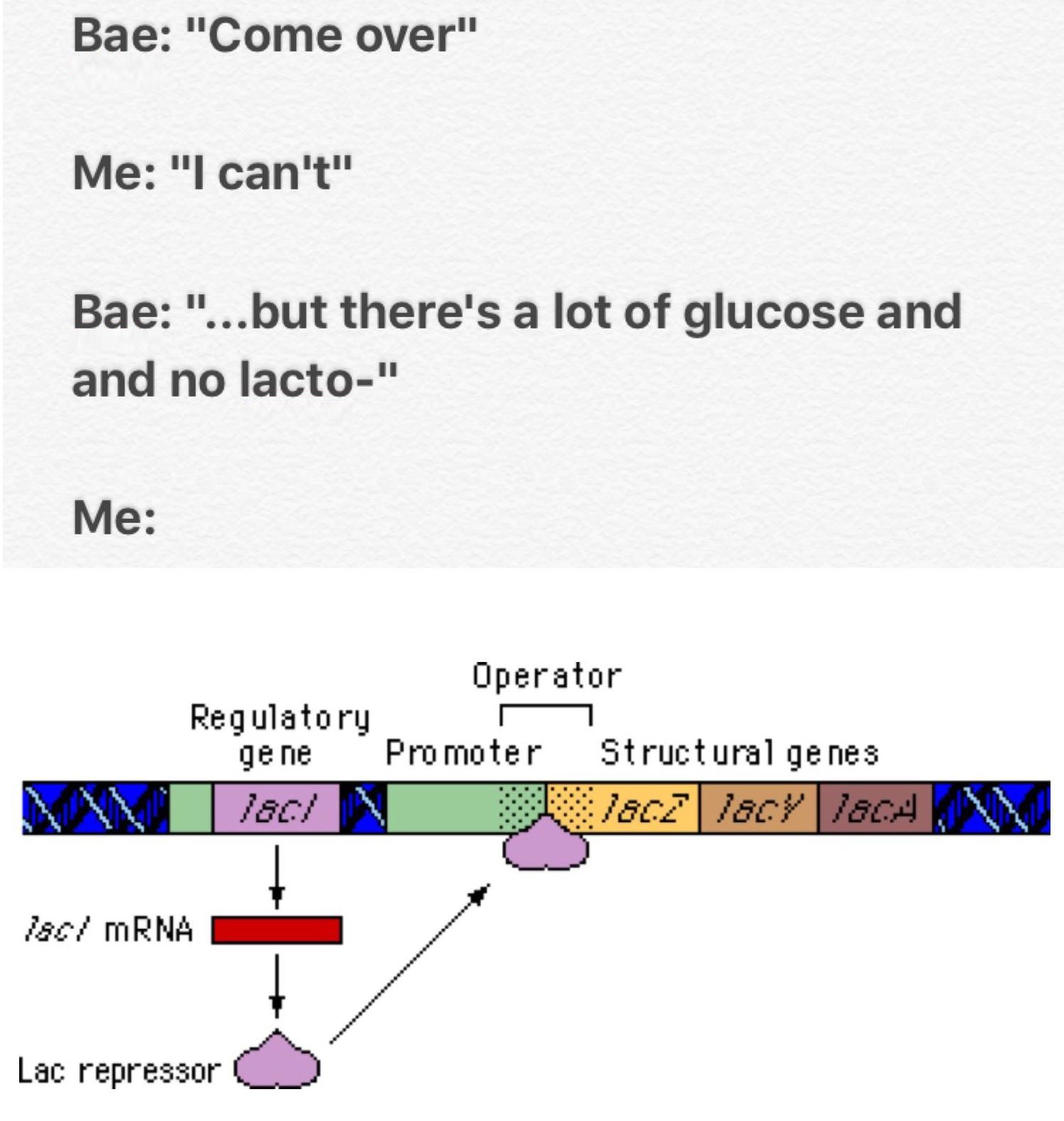 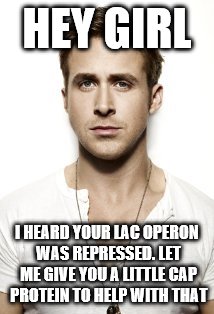 (active)
Overview
Concept 18.1: Bacteria respond to environmental change by regulating transcription
Concept 18.2: Eukaryotic gene expression is regulated at many stages
Concept 18.3: Noncoding RNAs play multiple roles in controlling gene expression
Concept 18.4: A program of differential gene expression leads to the different cell types in a multicellular organism
Concept 18.2: Eukaryotic gene expression is regulated at many stages
All organisms must regulate which genes are expressed at any given time
In multicellular organisms, regulation of gene expression is essential for cell specialization
Concept 18.2: Eukaryotic gene expression is regulated at many stages
Differential Gene Expression
Almost all the cells in an organism are genetically identical!!! (carry same exact genome)
Differences between cell types result from differential gene expression, the expression of different genes by different cells with the SAME genome! 
Abnormalities in gene expression can lead to diseases including cancer
Gene expression is REGULATED at many stages
Figure 18.UN09a
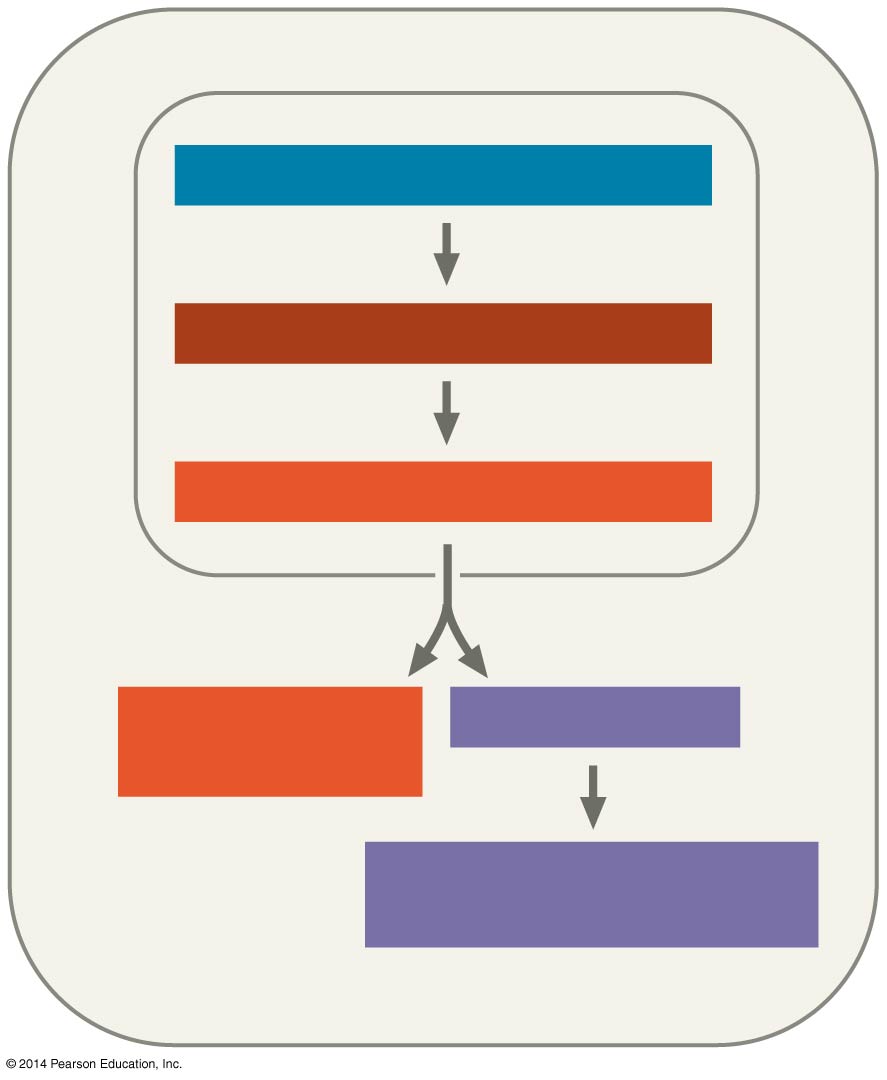 CHROMATIN MODIFICATION
TRANSCRIPTION
RNA PROCESSING
TRANSLATION
mRNADEGRADATION
PROTEIN PROCESSINGAND DEGRADATION
[Speaker Notes: Figure 18.UN09a Summary of key concepts: eukaryotic regulation of gene expression (part 1)]
Figure 18.UN01
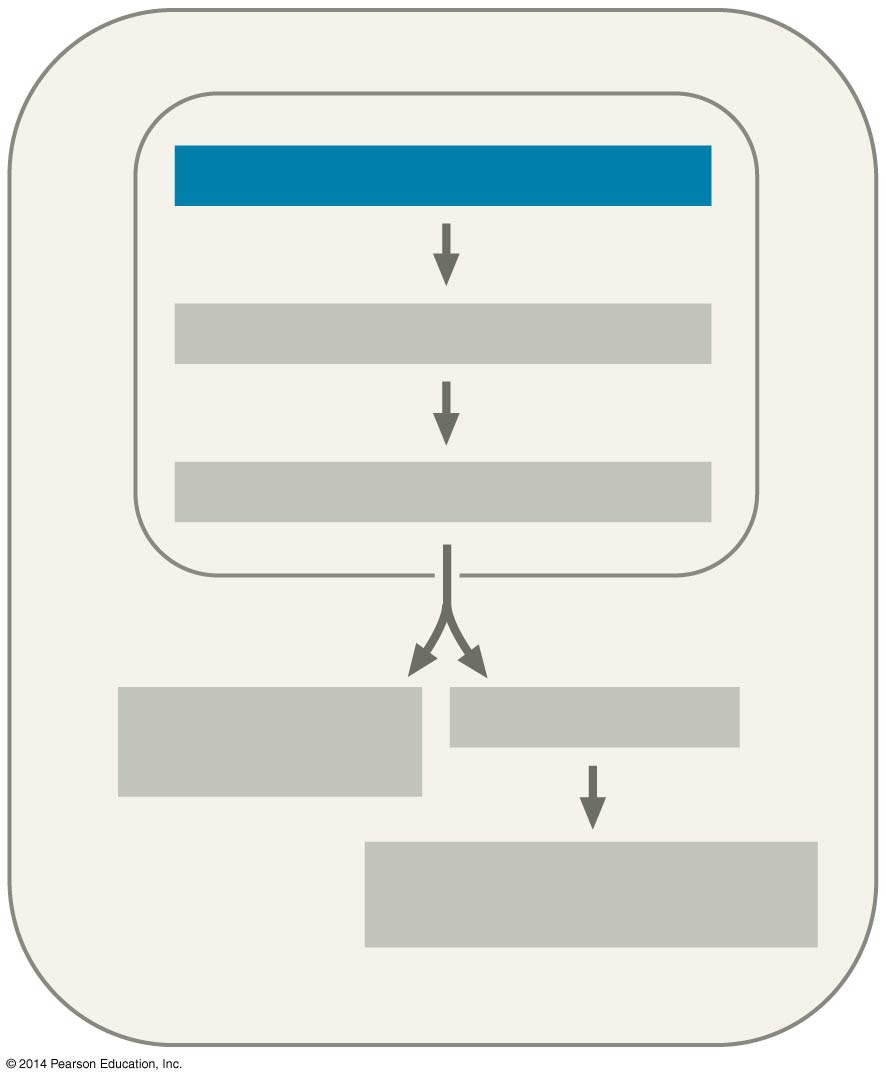 CHROMATIN MODIFICATION
TRANSCRIPTION
RNA PROCESSING
TRANSLATION
mRNADEGRADATION
PROTEIN PROCESSINGAND DEGRADATION
[Speaker Notes: Figure 18.UN01 In-text figure, chromatin modification, p. 366]
Concept 18.2: Eukaryotic gene expression is regulated at many stages – Chromatin
The structural organization of chromatin helps regulate gene expression in several ways
Chemical modifications to histones and DNA of chromatin influence both chromatin structure and therefore, gene expression
Makes a region of DNA either more or less able to bind the transcription machinery
Concept 18.2: Eukaryotic gene expression is regulated at many stages – Chromatin
Histone Modifications
In histone acetylation, acetyl groups are attached to positively charged lysines in histone tails
This LOOSENS chromatin structure, thereby PROMOTING the initiation of transcription
Figure 18.7
Histonetails
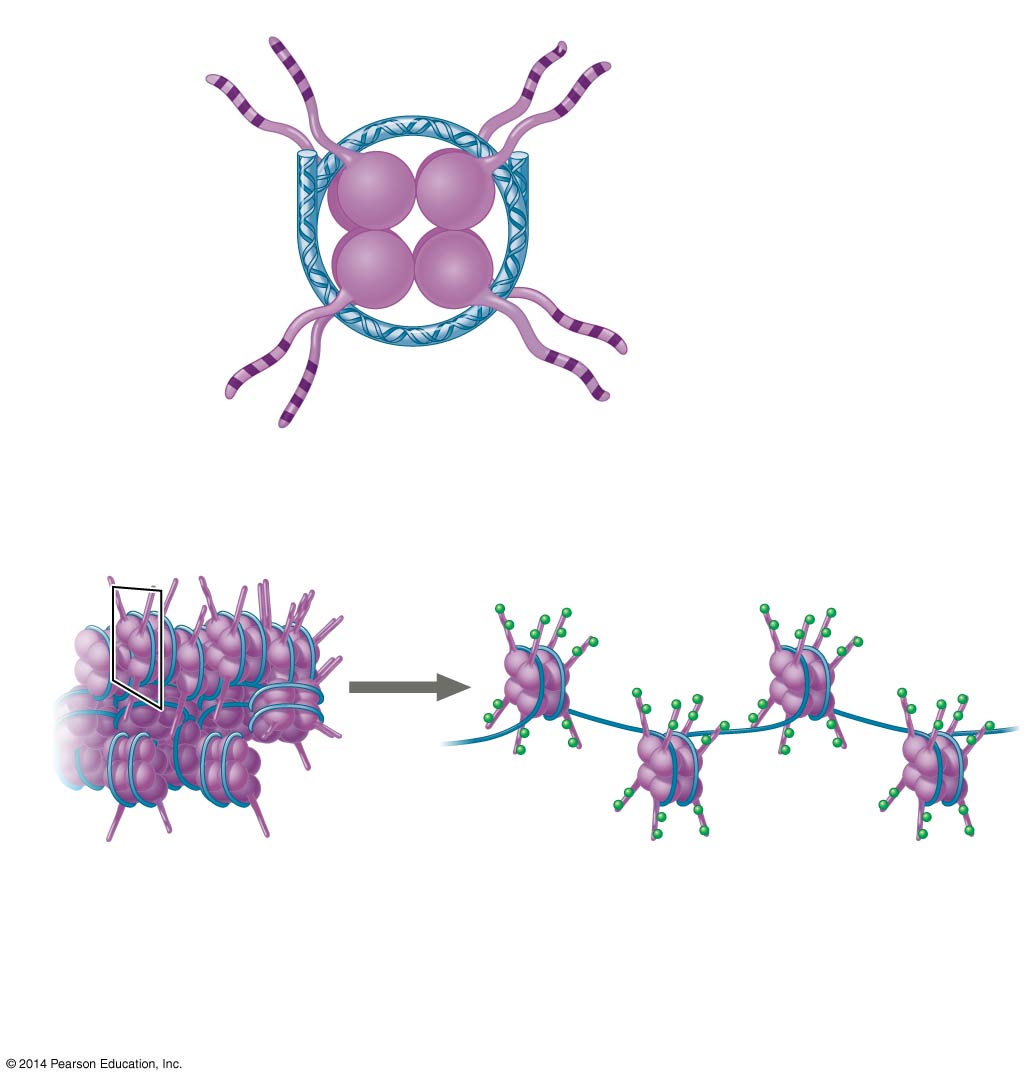 DNA doublehelix
Amino acidsavailablefor chemicalmodification
Nucleosome(end view)
(a) Histone tails protrude outward from a nucleosome
Acetylgroups
DNA
Unacetylated histones(side view)
Acetylated histones
(b) Acetylation of histone tails promotes loose chromatinstructure that permits transcription
[Speaker Notes: Figure 18.7 A simple model of histone tails and the effect of histone acetylation]
Concept 18.2: Eukaryotic gene expression is regulated at many stages – Chromatin
DNA Modifications
DNA methylation, the addition of methyl groups to certain bases in DNA, is associated with REDUCED transcription 
DNA methylation can cause long-term INACTIVATION of genes in cellular differentiation
Ex: Genomic imprinting
Methylation regulates expression of either the maternal or paternal alleles of certain genes at the start of development
Figure 18.UN02
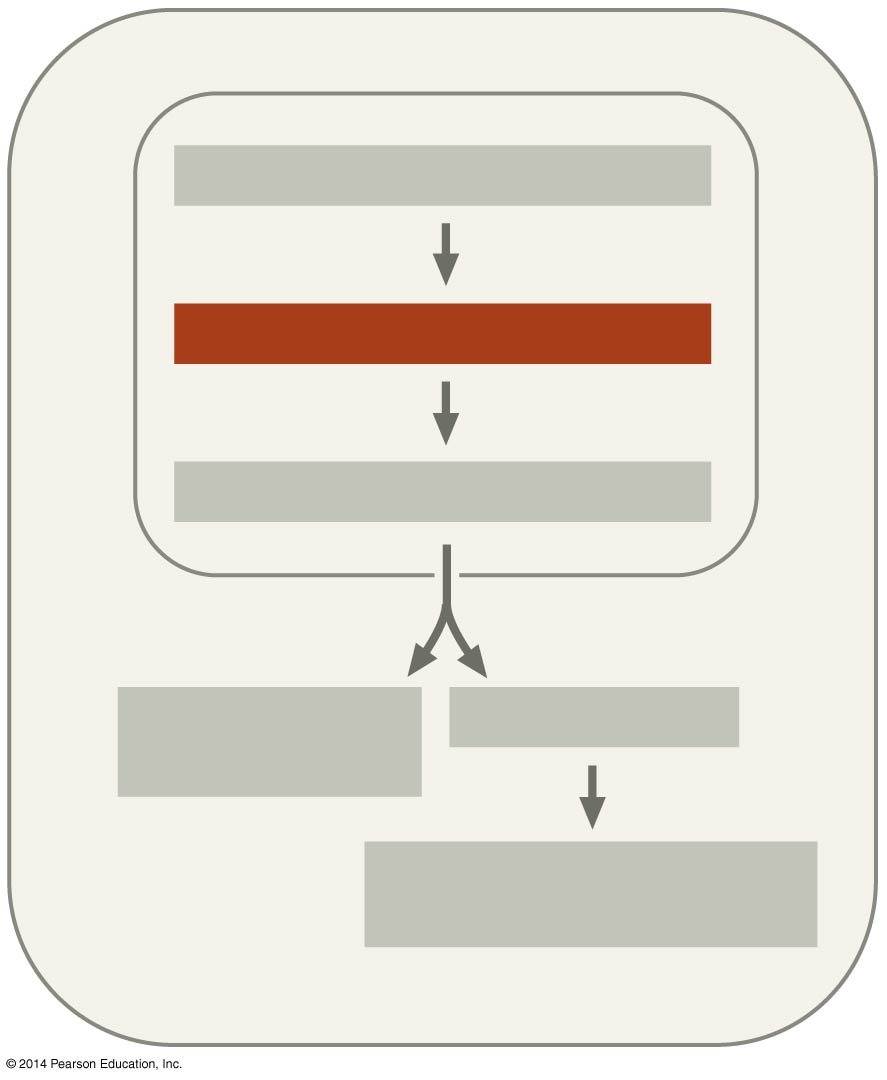 CHROMATIN MODIFICATION
TRANSCRIPTION
RNA PROCESSING
TRANSLATION
mRNADEGRADATION
PROTEIN PROCESSINGAND DEGRADATION
[Speaker Notes: Figure 18.UN02 In-text figure, transcription, p. 369]
Concept 18.2: Eukaryotic gene expression is regulated at many stages – TXN
TXN Initiation Regulation
Associated with most eukaryotic genes are multiple control elements, segments of noncoding DNA that serve as binding sites for transcription factors that help regulate transcription
Concept 18.2: Eukaryotic gene expression is regulated at many stages – TXN
Transcription Factors (Initiation)
To INITIATE transcription, eukaryotic RNA polymerase requires the assistance of transcription factors
General transcription factors are essential for the transcription of ALL protein-coding genes
Some transcription factors function as repressors, inhibiting expression of a particular gene
Concept 18.2: Eukaryotic gene expression is regulated at many stages – TXN
Enhancers and Specific Transcription Factors
In eukaryotes, high levels of transcription of particular genes depend on control elements interacting with specific transcription factors
Proximal control elements are located close tothe promoter
Distal control elements, groupings of which are called enhancers, may be far away from a geneor even located in an intron
An activator is a protein that binds to an enhancer and STIMULATES transcription of a gene
Figure 18.10-1
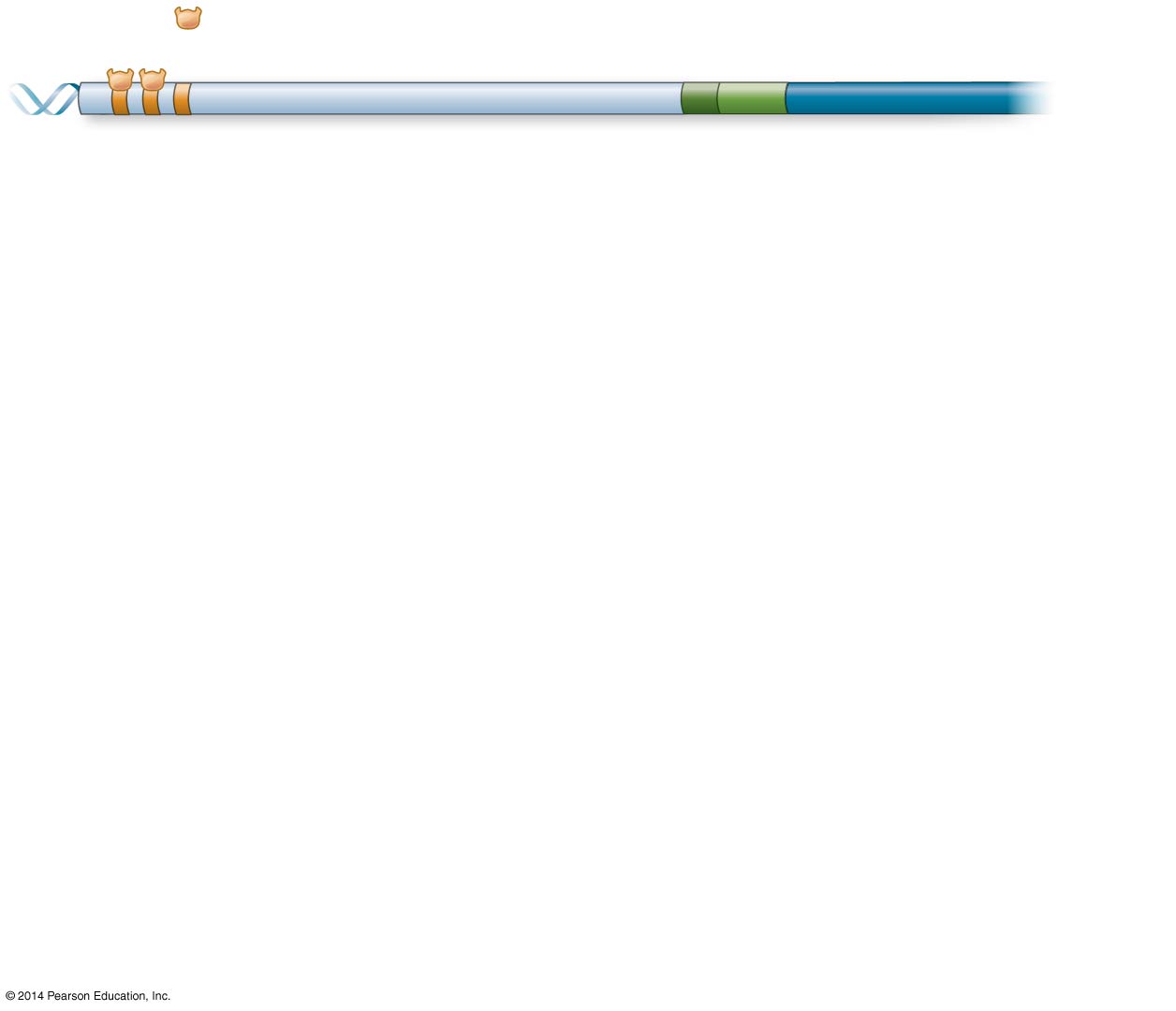 Promoter
Activators
DNA
Gene
Distal controlelement
Enhancer
TATAbox
[Speaker Notes: Figure 18.10-1 A model for the action of enhancers and transcription activators (step 1)]
Figure 18.10-2
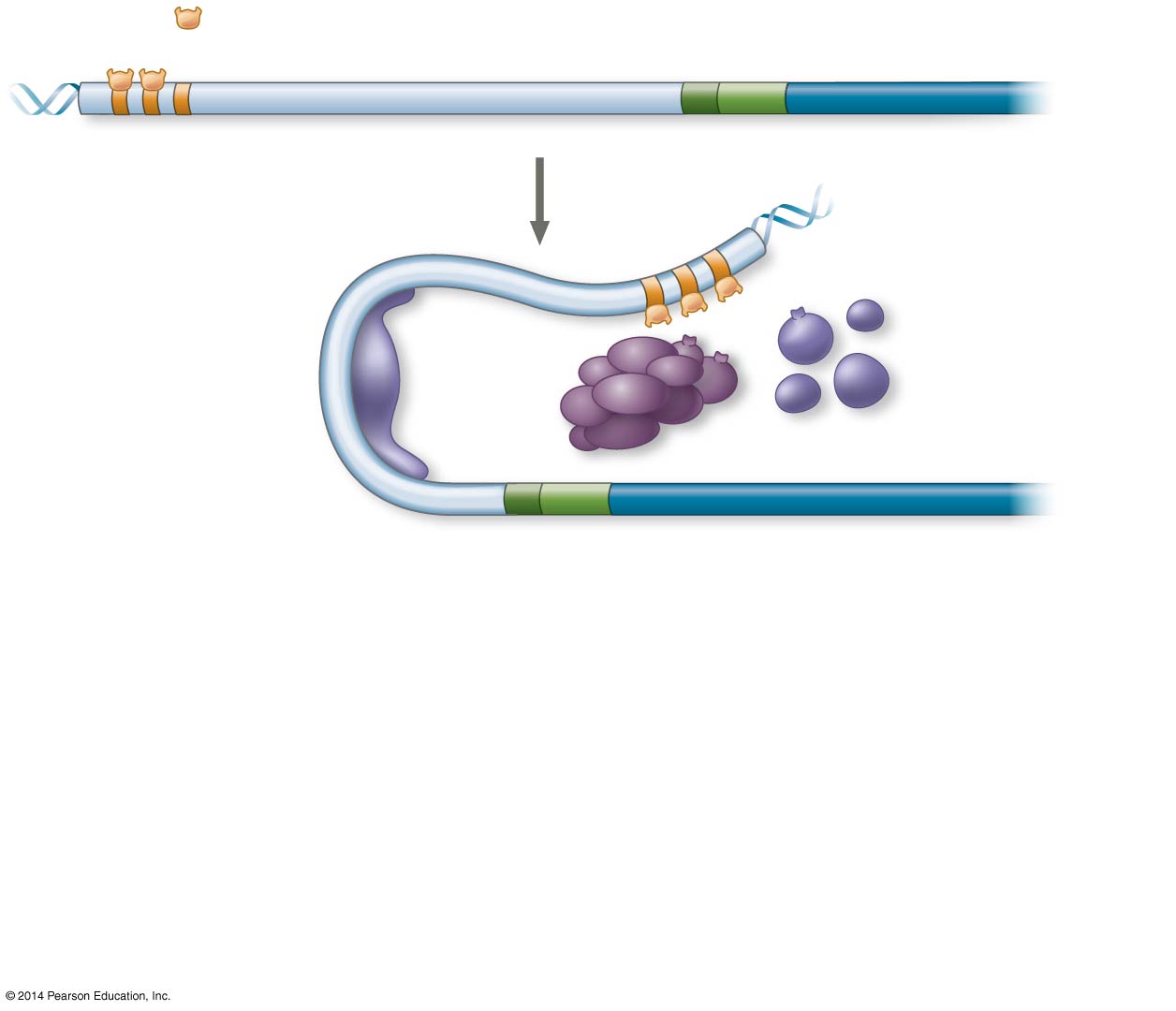 Promoter
Activators
DNA
Gene
Distal controlelement
Enhancer
TATAbox
Generaltranscriptionfactors
DNA-bending protein
Group of mediator proteins
[Speaker Notes: Figure 18.10-2 A model for the action of enhancers and transcription activators (step 2)]
Figure 18.10-3
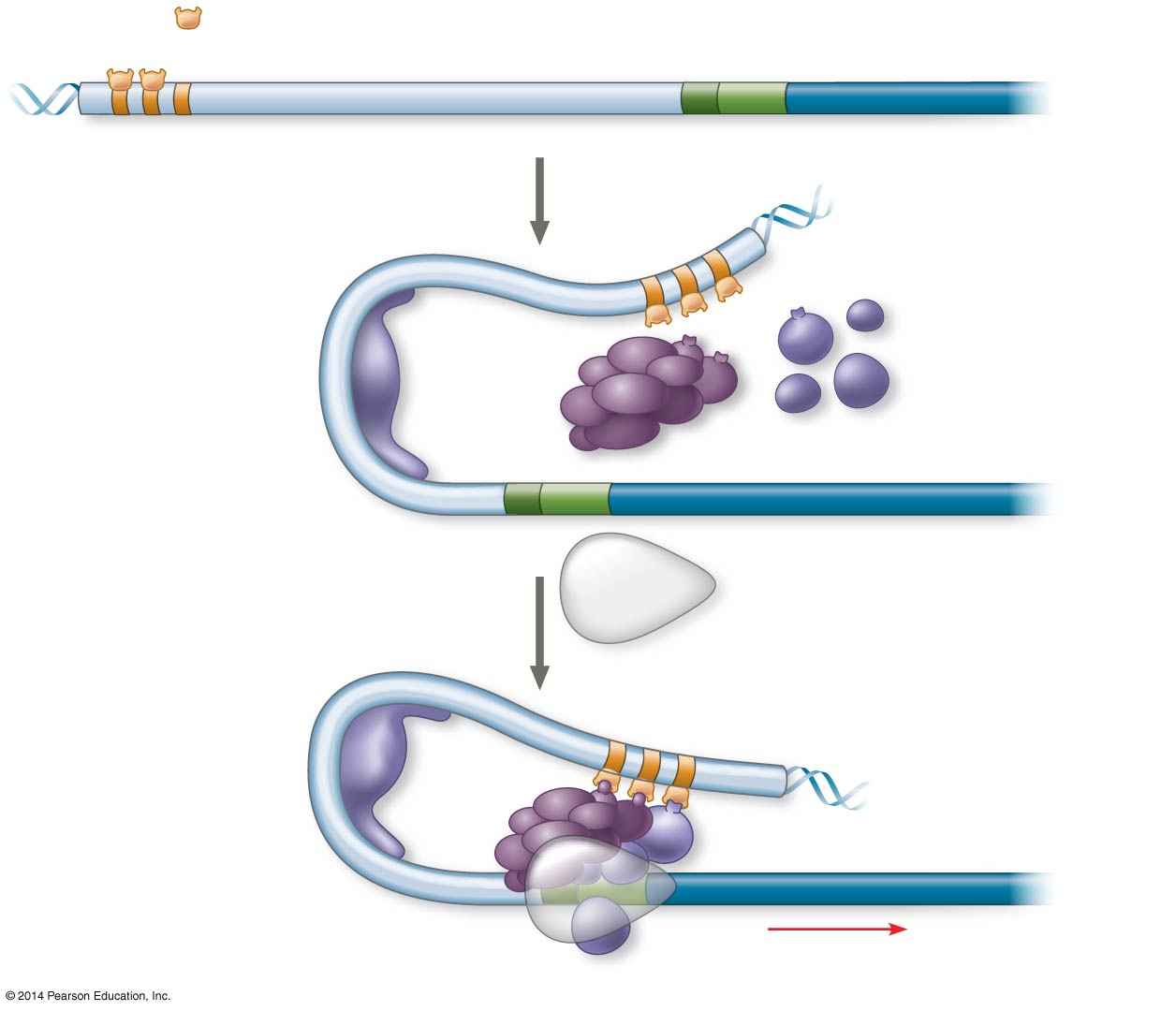 Promoter
Activators
DNA
Gene
Distal controlelement
Enhancer
TATAbox
Generaltranscriptionfactors
DNA-bending protein
Group of mediator proteins
RNApolymerase II
RNA polymerase II
Transcriptioninitiation complex
RNA synthesis
[Speaker Notes: Figure 18.10-3 A model for the action of enhancers and transcription activators (step 3)]
Figure 18.UN04
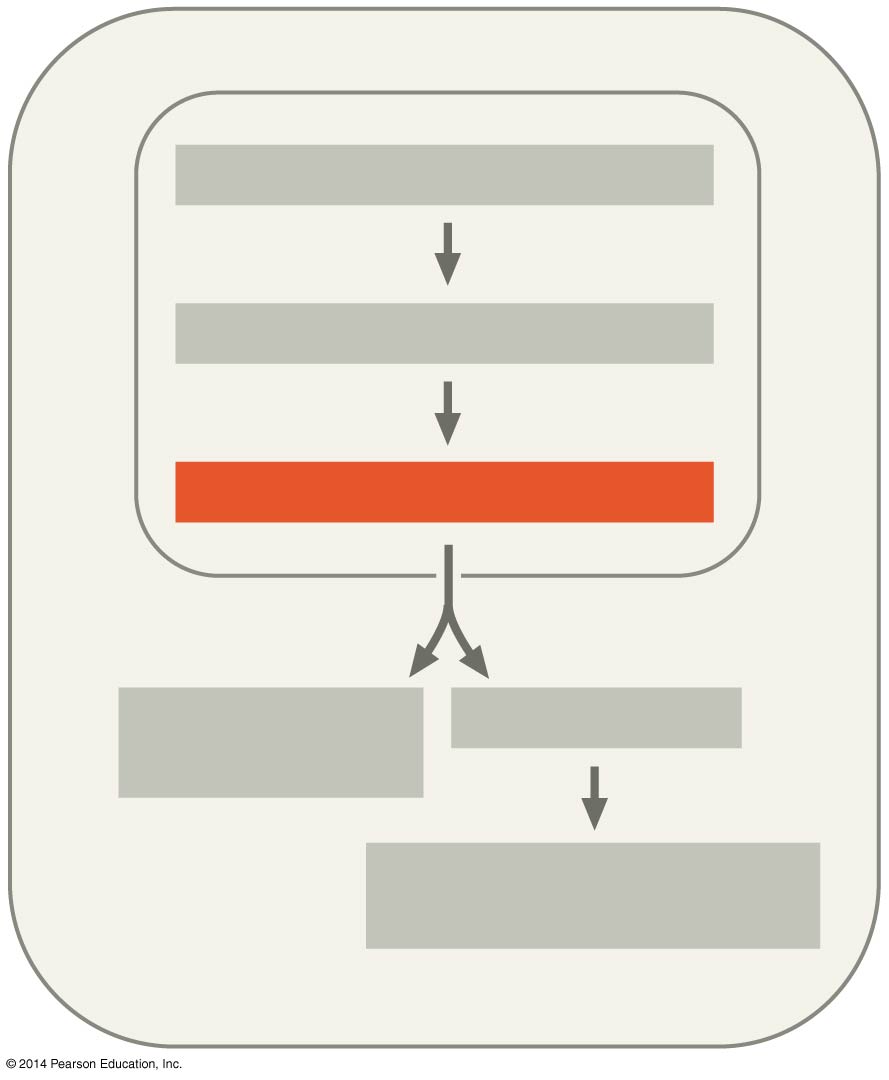 CHROMATIN MODIFICATION
TRANSCRIPTION
RNA PROCESSING
TRANSLATION
mRNADEGRADATION
PROTEIN PROCESSINGAND DEGRADATION
[Speaker Notes: Figure 18.UN04 In-text figure, RNA processing, p. 372]
Concept 18.2: Eukaryotic gene expression is regulated at many stages – RNA Processing
Post-Transcriptional Regulation
Allows a cell to fine-tune gene expression rapidly in response to environmental changes
In alternative RNA splicing, different mRNA molecules are produced from the same primary transcript, depending on which RNA segments are treated as exons and which as introns
Figure 18.13
Exons
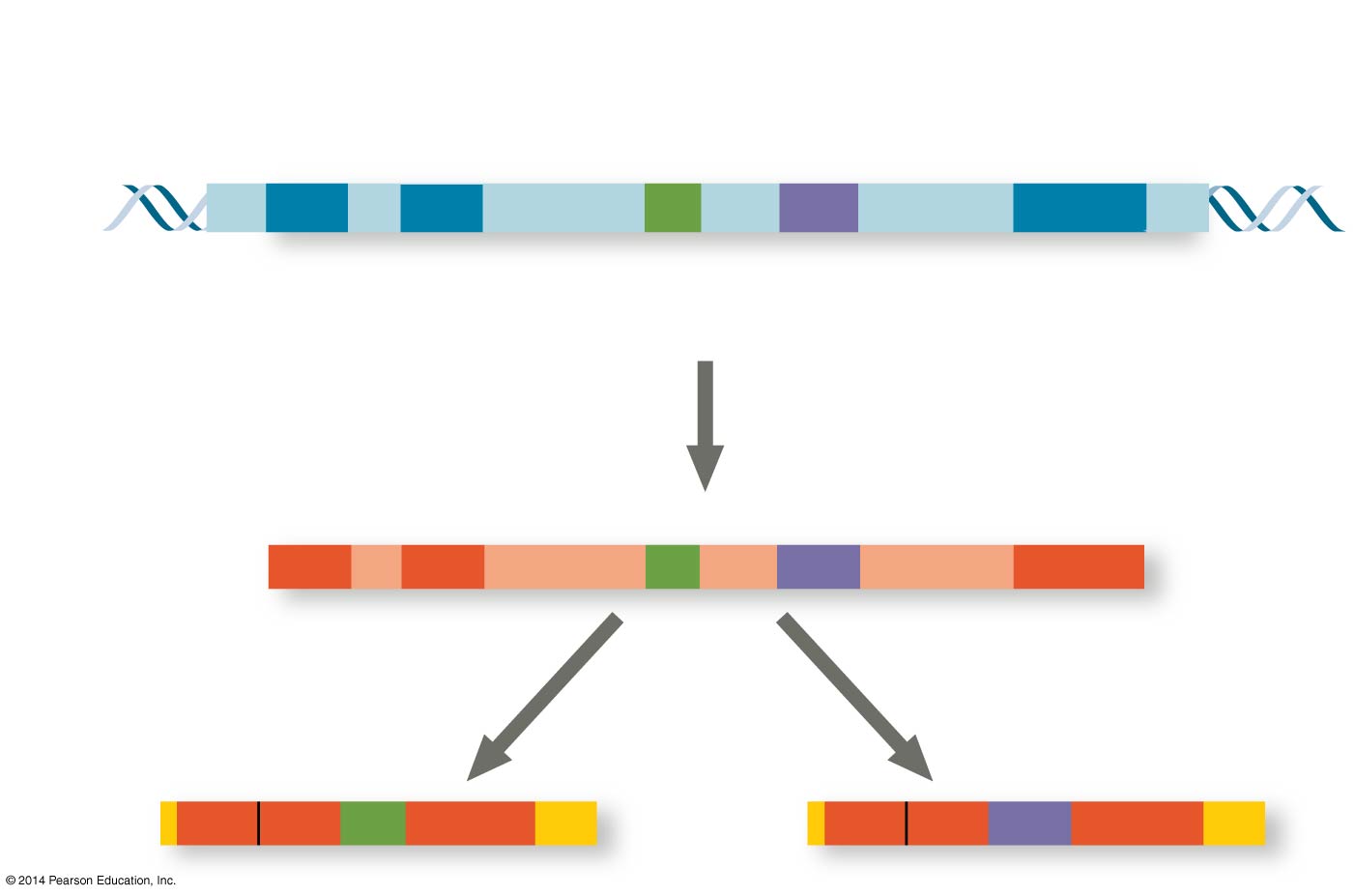 1	2	3	4	5
DNA
Troponin T gene
PrimaryRNAtranscript
1	2	3	4	5
RNA splicing
OR
1	2	3	5
1	2	4	5
mRNA
[Speaker Notes: Figure 18.13 Alternative RNA splicing of the troponin T gene]
Figure 18.UN05
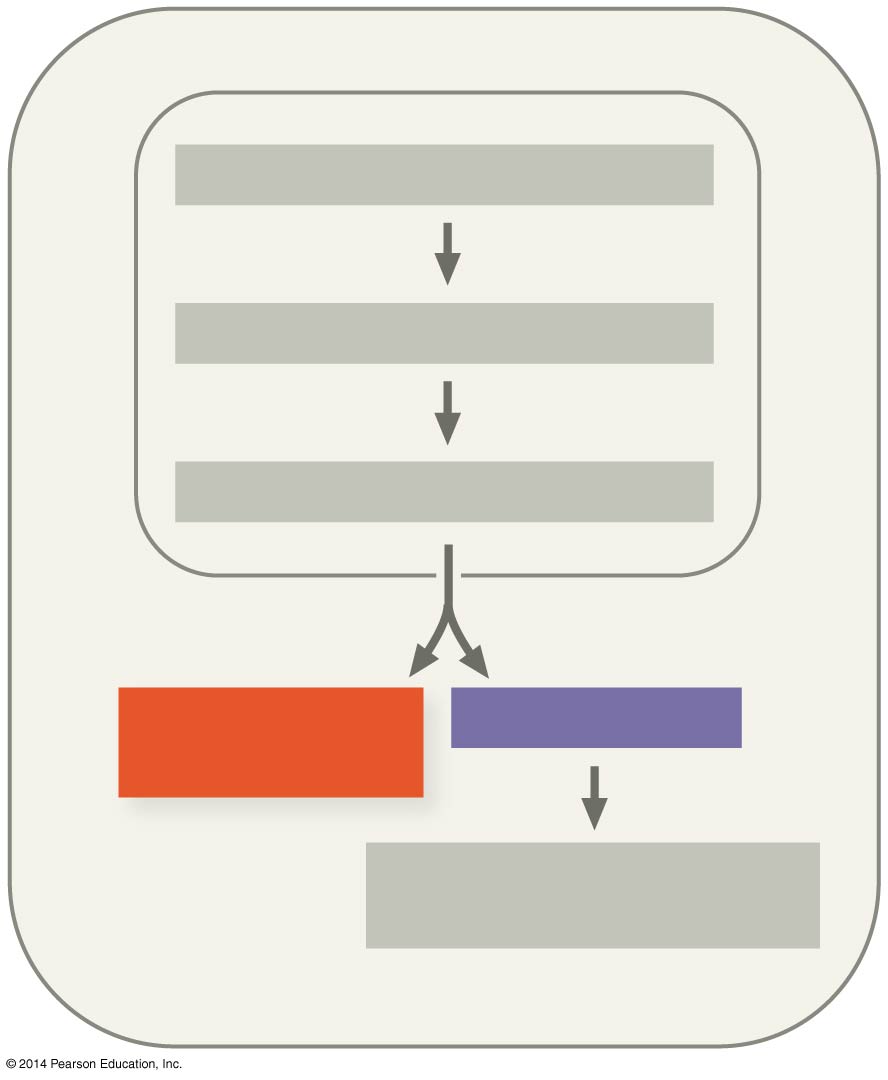 CHROMATIN MODIFICATION
TRANSCRIPTION
RNA PROCESSING
TRANSLATION
mRNADEGRADATION
PROTEIN PROCESSINGAND DEGRADATION
[Speaker Notes: Figure 18.UN05 In-text figure, mRNA degradation and translation, p. 374]
Concept 18.2: Eukaryotic gene expression is regulated at many stages – TSN
Initiation of Translation and mRNA Degradation
The initiation of translation of selected mRNAs can be blocked by regulatory proteins that bind to sequences or structures of the mRNA
Alternatively, translation of all mRNAs in a cell may be regulated simultaneously
Concept 18.2: Eukaryotic gene expression is regulated at many stages – TSN
Initiation of Translation and mRNA Degradation
The life span of mRNA molecules in the cytoplasm is a key to determining protein synthesis
Eukaryotic mRNA is more long lived than prokaryotic mRNA
Nucleotide sequences that influence the lifespan of mRNA in eukaryotes reside in the untranslated region (UTR) at the 3′ end of the molecule
Figure 18.UN09
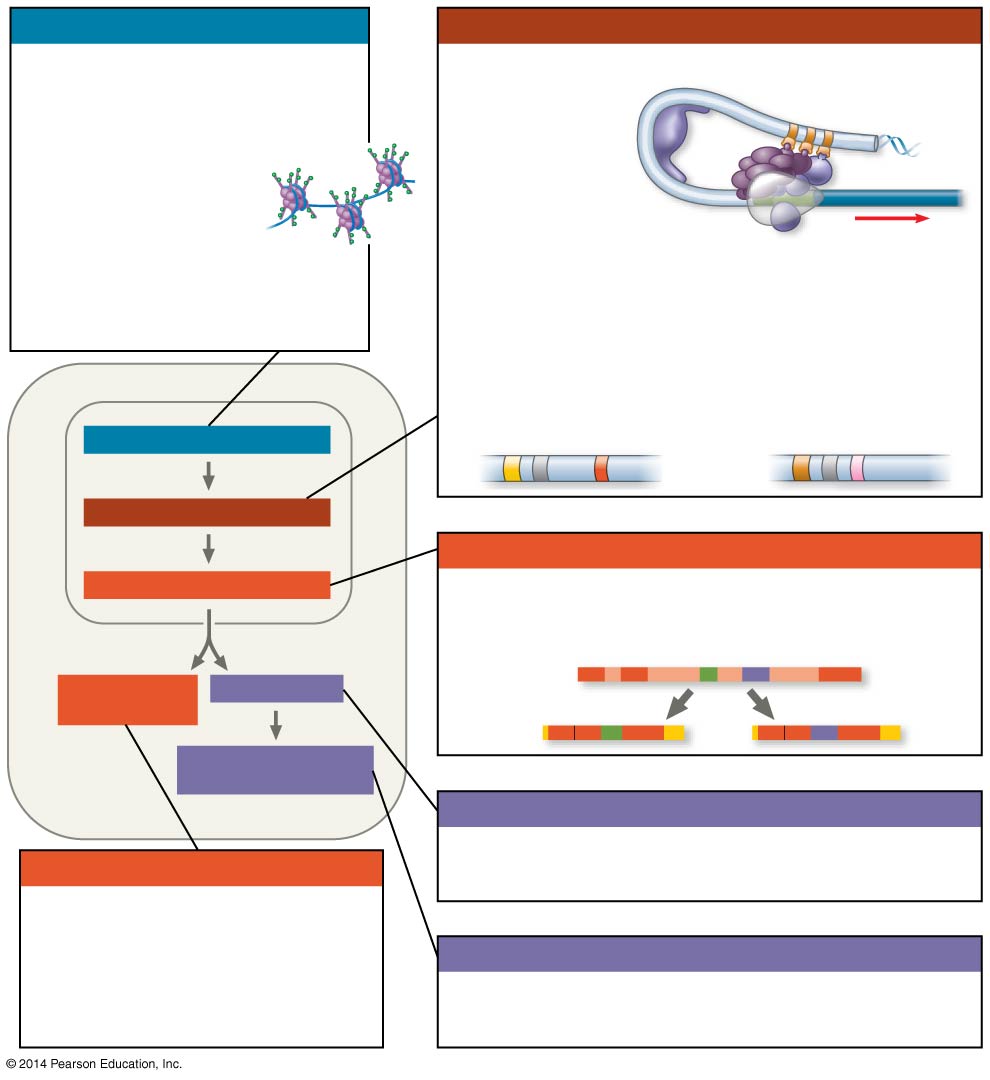 Chromatin modification
Transcription
• Regulation of transcription initiation:DNA controlelements inenhancers bindspecific tran-scription factors.Bending of the DNA enablesactivators to contact proteins at the promoter,initiating transcription.
• Genes in highly compactedchromatin are generally not transcribed.
• Histone acetylation
seems to loosen
chromatin structure, 
enhancing transcription.
• DNA methylation generally
reduces transcripton.
• Coordinate regulation:
Enhancer forliver-specific genes
Enhancer forlens-specific genes
CHROMATIN MODIFICATION
TRANSCRIPTION
RNA processing
• Alternative RNA splicing:
RNA PROCESSING
Primary RNAtranscript
TRANSLATION
mRNADEGRADATION
mRNA
OR
PROTEIN PROCESSINGAND DEGRADATION
Translation
• Initiation of translation can be controlled viaregulation of initiation factors.
mRNA degradation
• Each mRNA has acharacteristic life span,determined in part bysequences in the 5′ and 3′UTRs.
Protein processing and degradation
• Protein processing and degradation aresubject to regulation.
[Speaker Notes: Figure 18.UN09 Summary of key concepts: eukaryotic regulation of gene expression]
Overview
Concept 18.1: Bacteria respond to environmental change by regulating transcription
Concept 18.2: Eukaryotic gene expression is regulated at many stages
Concept 18.3: Noncoding RNAs play multiple roles in controlling gene expression
Concept 18.4: A program of differential gene expression leads to the different cell types in a multicellular organism
Concept 18.3: Noncoding RNAs play multiple roles in controlling gene expression
Only a small fraction of DNA codes for proteins, and a very small fraction of the non-protein-coding DNA consists of genes for RNA such as rRNAand tRNA
A significant amount of the genome may be transcribed into noncoding RNAs (ncRNAs)
Noncoding RNAs regulate gene expression attwo points: mRNA translation and chromatin configuration
Effects on mRNAs by MicroRNAs and Small Interfering RNAs
MicroRNAs (miRNAs) are small single-stranded RNA molecules that can bind to and degrade mRNA or block its translation (~50% of human genes are regulated by these btw)
Small interfering RNAs (siRNAs) are similar to miRNAs in size and function
The blocking of gene expression by siRNAs is called RNA interference (RNAi)
Figure 18.14
miRNA
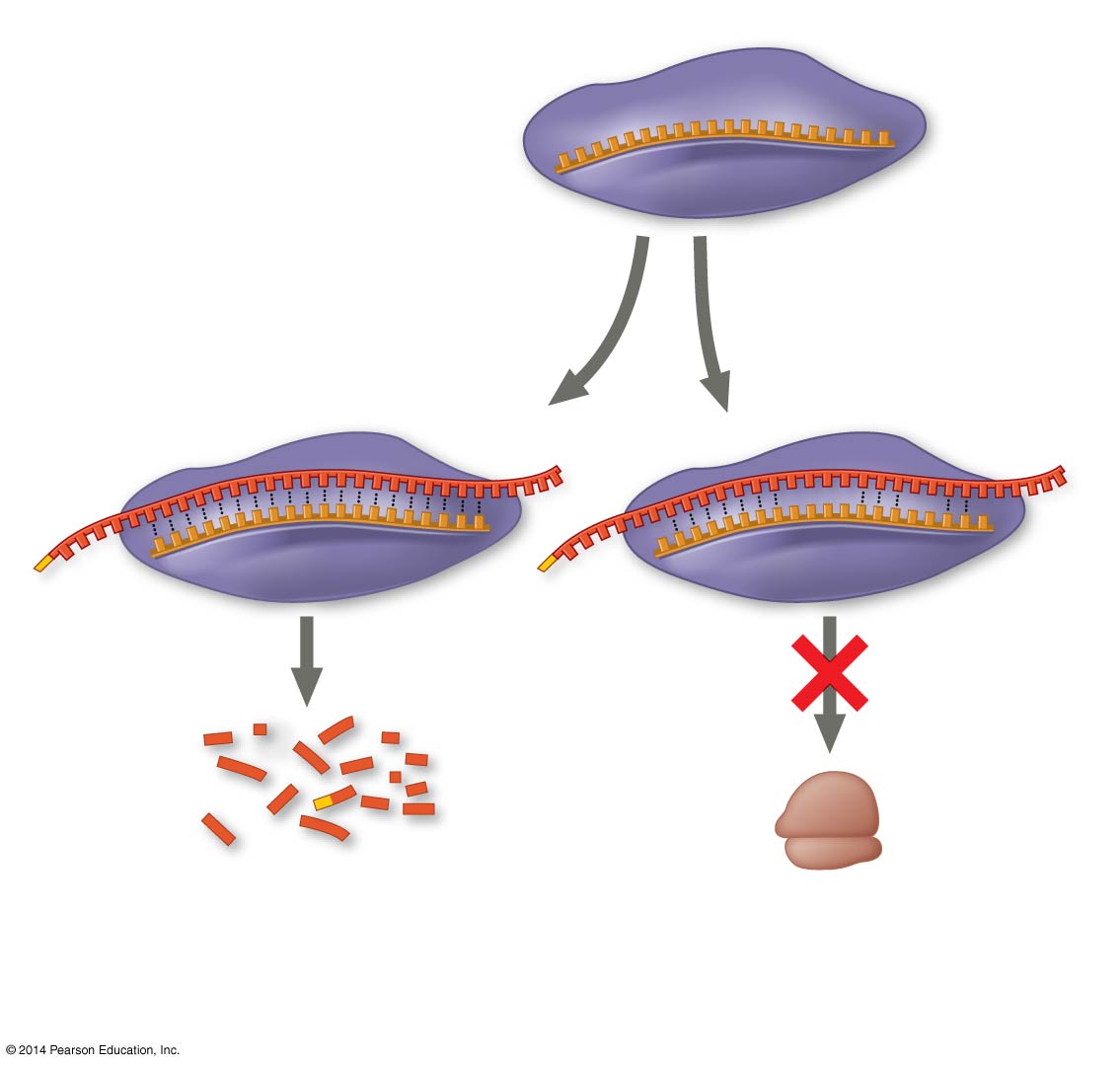 miRNA-proteincomplex
1
The miRNA bindsto a target mRNA.
OR
Translation blocked
mRNA degraded
If bases are completely complementary, mRNA is degraded.If match is less than complete, translation is blocked.
2
[Speaker Notes: Figure 18.14 Regulation of gene expression by miRNAs]
Overview
Concept 18.1: Bacteria respond to environmental change by regulating transcription
Concept 18.2: Eukaryotic gene expression is regulated at many stages
Concept 18.3: Noncoding RNAs play multiple roles in controlling gene expression
Concept 18.4: A program of differential gene expression leads to the different cell types in a multicellular organism
Concept 18.4: A program of differential gene expression leads to the different cell types in a multicellular organism
During embryonic development, a fertilized egg gives rise to MANY different cell types
Cell types are organized successively into tissues, organs, organ systems, and the whole organism
Gene expression orchestrates the developmental programs of animals
Concept 18.4: A program of differential gene expression leads to the different cell types
Greatest Example Ever: Embryonic Development
Goal: Transformation of zygote to adult (nbd)
Steps: Cell division (duh), cell differentiation, and morphogenesis…all governed by differential gene expression (WOW)
Cell differentiation is the process by which cells become specialized in structure and function
The physical processes that give an organism its shape constitute morphogenesis
Concept 18.4: A program of differential gene expression leads to the different cell types
Ex: Embryonic Development
Another important source of developmental information is the environment AROUND the cell, especially signals from nearby embryonic cells
In the process called induction, signal molecules from embryonic cells cause transcriptional changes in nearby target cells
Thus, interactions between cells INDUCE differentiation of specialized cell types (that was the goal!)
Figure 18.17b
(b) Induction by nearby cells
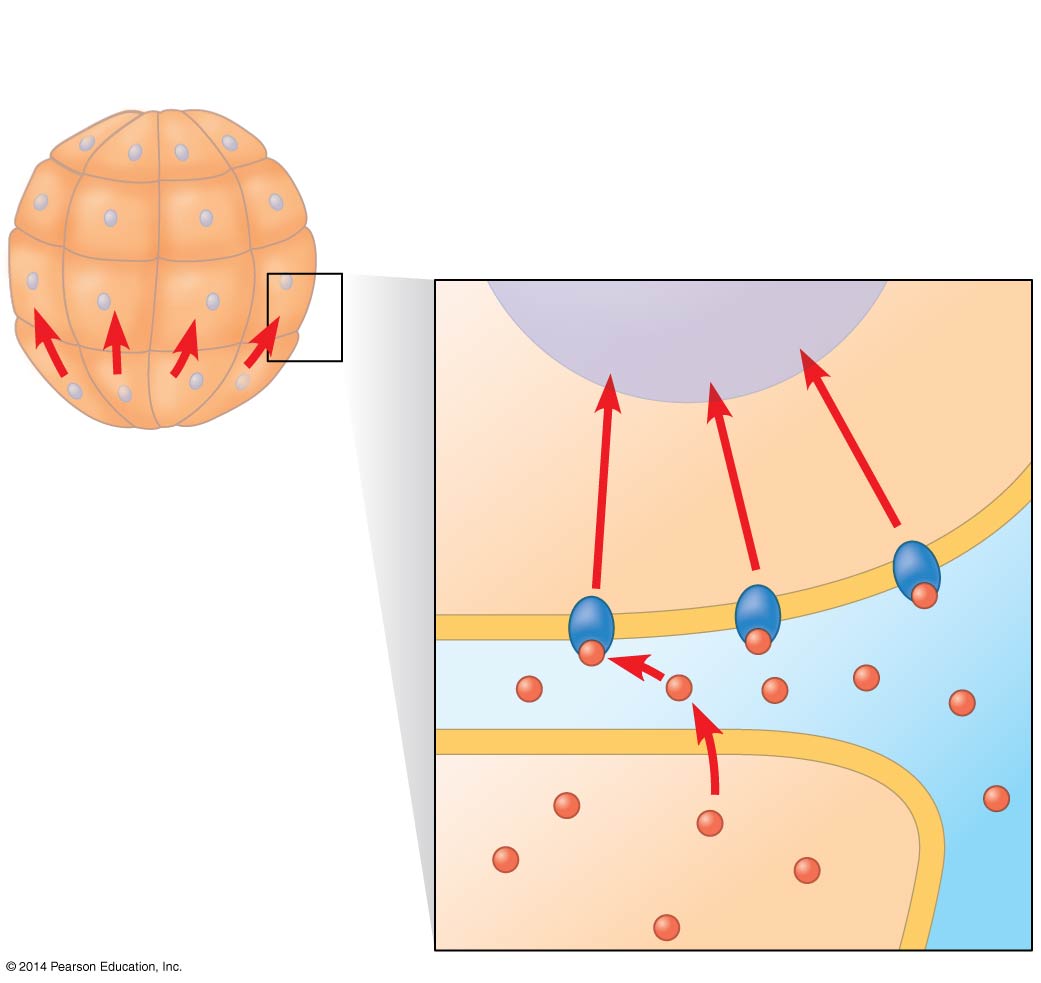 Early embryo(32 cells)
NUCLEUS
Signaltransductionpathway
Signalreceptor
Signalingmolecule
[Speaker Notes: Figure 18.17b Sources of developmental information for the early embryo (part 2: induction)]
Overview
Concept 18.1: Bacteria respond to environmental change by regulating transcription
Concept 18.2: Eukaryotic gene expression is regulated at many stages
Concept 18.3: Noncoding RNAs play multiple roles in controlling gene expression
Concept 18.4: A program of differential gene expression leads to the different cell types in a multicellular organism